To ensure proper credit:

1) Sign in.  Print name legibly.

2) Complete a ‘Radiation Worker Registration Form’, via:
		www.umaryland.edu/ehs

3) Complete online exam via MyEHS > Online Training > Radiation Safety.
		Two weeks from today – 70%
1
Radiation Safety Instruction
Presented by:
Department of Environmental Health & Safety
University of Maryland, Baltimore
2
Environmental Health and Safety Services and Phone Numbers
Director:				410-706-7055  
Occupational Safety:		410-706-7055
Fire Safety:				410-706-3494
Risk Management:			410-706-7055
Environmental Management :	410-706-7055
Radiation Safety:			410-706-7055
Biosafety:				410-706-7845


Web Site:	  www.ehs.umaryland.edu
3
Topics to Be Covered
Part I	Introduction to Radiation Physics
Part II	Detection Instrumentation
Part III	Units of Measurements
Part IV	Radiation Biology
Part V	Radiation Protection
Part VI What to Expect at UMB
4
Introduction to Radiation Physics
In this section we will discuss
Types of radiation
Where it comes from
Interactions
5
RADIATION
The emission of energy
in particles or waves.
“Energy in Transit”
6
Lab Concerns;CONTAMINATION
Unwanted distribution
of radioactive material.
7
1e-
1
1p+
2p+
Hydrogen
1
2e-
2n
92e-
146n
4
Helium
He
2
92p+
Uranium
238
U
92
Atom Structure
All matter is composed of elements
Fundamental structure of elements, atoms

The atom is composed of:
Nucleus:   • neutrons    • protons
Orbital Shell: •  electrons

Stable/non-radioactive atoms have a ~  balance of protons and neutrons.

Radioactive atoms have a ~ unbalanced ratio of protons to neutrons
H
8
e-
e-
e-
p+
n
p+
p+
n
n
1
3
2
H
H
H
1
1
1
Hydrogen
Deuterium
Tritium
Isotopes of atoms
ELEMENT:  Number of protons 
NUCLIDE:  Element with unique arrangement of protons and neutrons  
ISOTOPES:  Same element but differing number of neutrons.
9
[Speaker Notes: Isobars: same mass number (n+p)
Isotones: name number of neutrons (different Z)
Isomers: metastable, half-life > 1ps]
Isotopes, “Line of Stability”
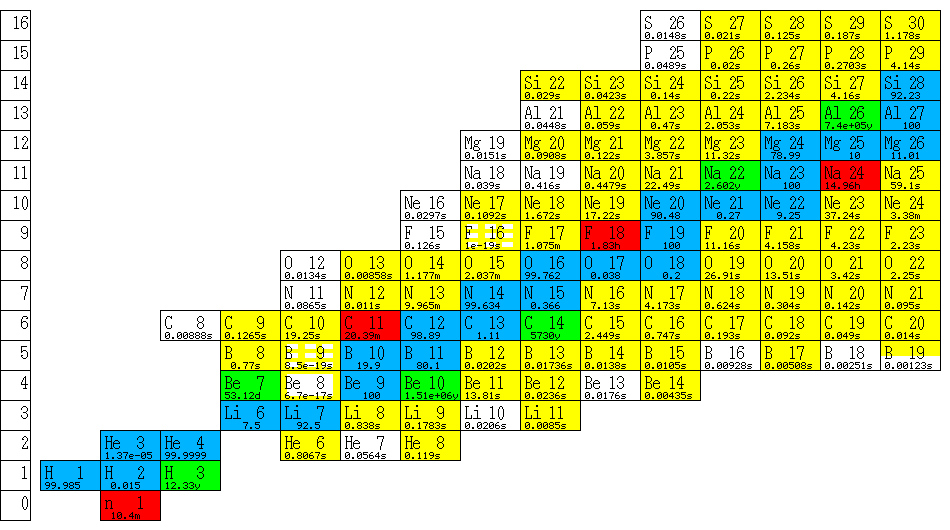 10
[Speaker Notes: Blue line plots stable isotopes.
Stability occurs in light elements when n:p is one (exception H)
Decay occurs to obtain optimal n:p ratio
Below line of stability too many neutrons: beta decay	

Above too many protons: positron decay (or EC)
Intermediate elements like rhenium n:p about 1.3, goes up to 1.5 for heavy elements like gold.
Presence of neutrons helps to dilute the long range repulsive force that pushes protons apart, keeping a nucleus together. Allows short-range attractive forces between adjacent nucleons to overcome the repulsive force.
Really heavy elements are just too heavy to be stable – adding too many nucleons means that the individual nucleons are too far apart from one another for the short-range strong force to win out. Decay by alpha decay or fission. Alpha: eject 2n, 2p gives doubly ionized He atom. Fission: split up into equal fragments (more or less. I-131 and Mo-99 created by fission of U-235 – useful.]
Alpha Particles
Highly charged, heavy particles which are identical to helium nuclei (2n, 2p, +2 charge) emitted from the nucleus
Energy range from 3 to 8 MeV (most are around 5)
Have a very short range in air (a few cm) or tissue
Common example of alpha emmitters are:  polonium-210, uranium-238, and plutonium-239
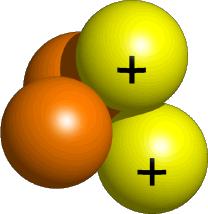 11
[Speaker Notes: Alpha particles are emitted from the nuclei heavy radionuclides such as polonium, uranium and plutonium. The alpha particle is essentially a doubly charged helium nucleus. Due to their relatively large mass and their charge, alphas are very likely  to interact with other atoms thus losing all of their kinetic energy a short distance from their source. Consequentially, their range is very short: a few cm in air and a few microns in tissue. 8 MeV alpha 7 cm in air, 42 u in tissue. Their short range means that alphas do not present an external radiation hazard since they cannot penetrate beyond the dead skin layer to the basal cell layer (at 0.07 mm). Therefore shielding is not required when working with alphas. However, they do present a very significant internal radiation hazard if inhaled, injected, ingested since a high radiation dose will be deposited. To prevent inhalation exposure, alphas emitters can be handled in a fume hood. Most of the Earth’s helium stems from alpha decay of underground minerals containing Uranium or Thorium.]
Beta Particles
Electrons emitted from the nucleus
Have a spectrum of energies with an average beta energy equal to about one third of the maximum beta energy
May be either negatively charged (negatrons) or positively charged (positrons)
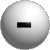 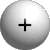 12
Beta Particles
Range in skin is less than 1 mm to a few mm, depending on the energy
More penetrating than an alpha particle and less penetrating than an X or gamma ray
13
Bremsstrahlung
Neutral Atom
Path of fast electron
Bremsstrahlung Radiation
Interaction of - particles with the nucleus of an atom causing the generation of  X-rays
The - deflected by nucleus 
Bremsstrahlung X-ray is emitted
14
-
-
Bremsstrahlung Radiation
The likelihood of occurrence increases with high Z material and the energy of e-

Best shielding is low Z material
Plexiglas
High Z (lead)
Low Z (Plexiglas)
15
Neutrons
Neutrally charged atomic particles…

Emitted from the nucleus of the atom

Wide spectrum of energies

Can easily penetrate many materials

Generally produced by reactors or accelerators

Can “activate” non-radioactive materials
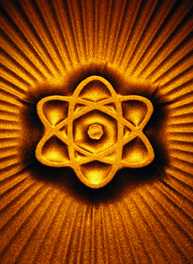 16
Photons
Electromagnetic radiation emitted from the nucleus or electron shells

Photons are highly penetrating

Unshielded photon sources can be a severe radiation hazards
17
Gamma Ray
X-ray
Photons:X-Ray vs Gamma Ray
18
Gamma Radiation: RAM
Electromagnetic radiation emitted from the nucleus

Only accompanies other emissions  
No isotope decays by “pure” gamma emission
19
X-Ray Radiation: RPM
Emitted as a broad spectrum of energies

Result of electrons interaction with a tungsten target (Bremsstrahlung)
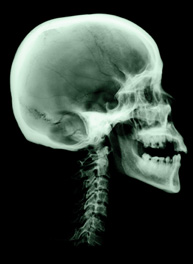 20
The Penetrating Powers of Alphas, Betas and Photons
CONCRETE
BOOK
Alpha
Beta
Photon
1 meter
Sheet of Paper
21
HVL
100% intensity
50% intensity
Half  Value Layer (HVL)
22
Photon Interactions with Matter
Photo-Electric Effect
Compton Scattering
Pair Production
23
e-
Photo-Electric Effect
24
Compton Scattering
hv’


e-
hv
25
e+
e-
Pair Production
511 keV
511 keV
hv = 2mo c2 + T+ + T-
26
Photon Interactions
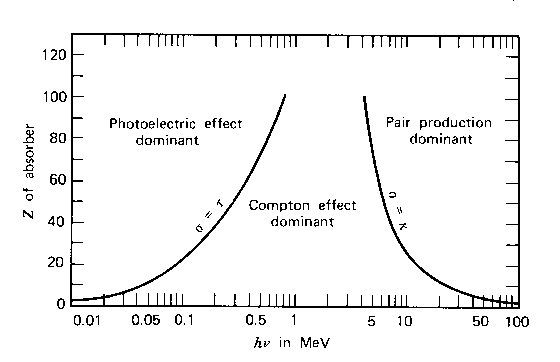 27
Part II --  Instrumentation
In this section we will discuss:
Detection Modes
Detector Types
Detection Limitations
28
Detector Types
Gas Filled
Ion chamber
GM tubes
Pancake
Thin window
Gas filled proportional Counters
Scintillators
Liquid Scintillation counters (LSC)
NaI(Tl)
Solid State
HPGE
Ge(Li)
CdTe
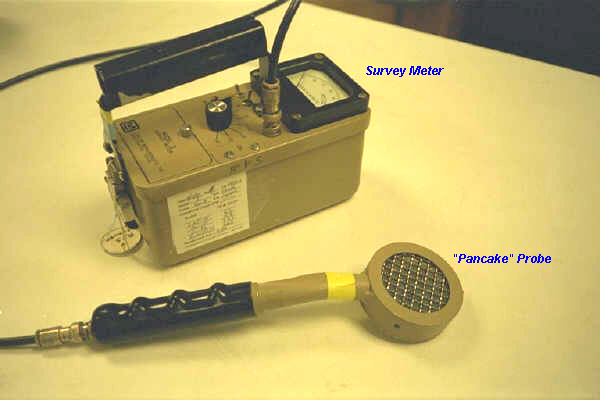 29
All gas
Thin window
-------------------------
+++++++++++++++
+++++++++++++++
-------------------------
HV
Gas Filled Detectors
Detector signal from formulation of ion pairs
Ion pairs result from radiation interaction with detector gas
Detector signal is made via applied voltage differential which collects ions at poles
30
Gas Filled DetectorsApplied Voltage
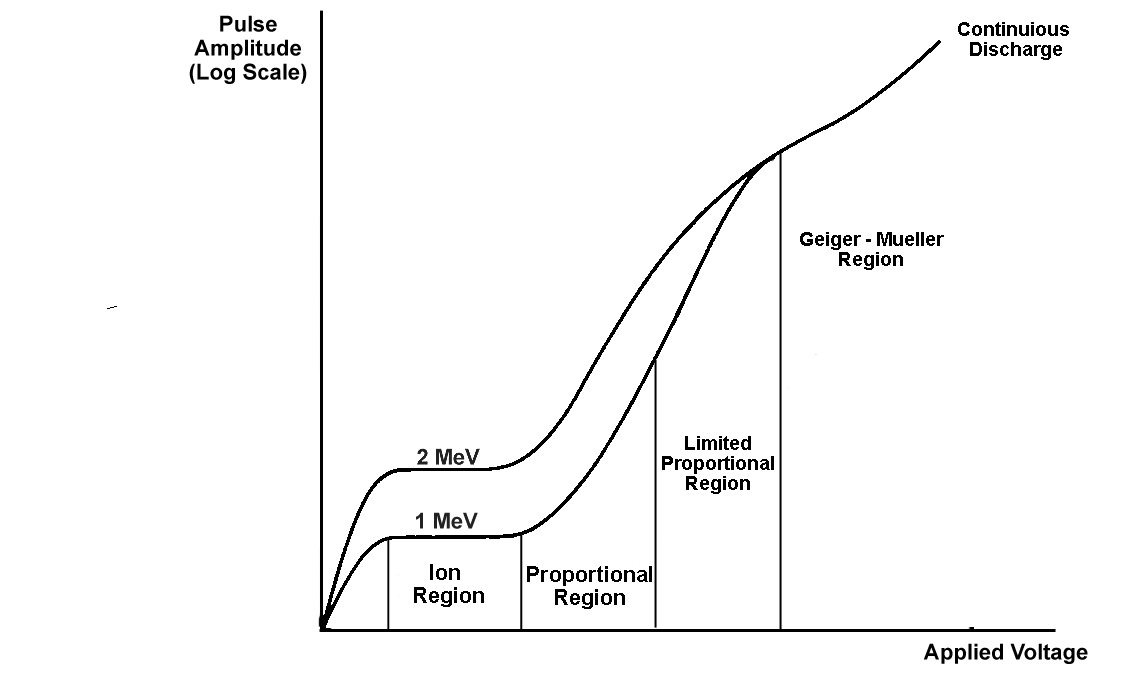 31
[Speaker Notes: Ionization Region As  voltage  is  increased  in  the  ionization  region  (Region  II),  there  is  no  appreciable increase in the pulse height.  The field strength is more than adequate to ensure collection of all ions produced; however, it is insufficient to cause any increase in ion pairs due to gas amplification.   This region is called the ionization chamber region. Proportional Region As  voltage  increases to  the  proportional region  (Region III),  the  pulse  height increases smoothly.   The voltage is sufficient to produce a large potential gradient near the anode, and it imparts a very high velocity to the electrons produced through ionization of the gas by  charged  radiation  particles.    The  velocity  of  these  electrons  is  sufficient  to  cause ionization  of  other  atoms  or  molecules  in  the  gas.   This  multiplication  of  electrons  is called gas amplification and is referred to as Townsend avalanche.  The gas amplification factor (A) varies from 103 to 104.   This region is called the proportional region since the gas amplification factor (A) is proportional to applied voltage. 
Limited Proportional Region In the limited proportional region (Region IV), as voltage increases, additional processes occur leading to increased ionization.  The strong field causes increased electron velocity, which results in excited states of higher energies capable of releasing more electrons from the cathode.  These events cause the Townsend avalanche to spread along the anode.  The positive ions remain near where they were originated and reduce the electric field to a point where further avalanches are impossible.   For this reason, Region IV is called the limited proportional region, and it is not used for detector operation. 
Geiger-Müller Region The pulse height in the Geiger-Müller region (Region V) is independent of the type of radiation  causing  the  initial  ionizations.   The  pulse  height  obtained  is  on  the  order  of several volts.  The field strength is so great that the discharge, once ignited, continues to spread until amplification cannot occur, due to a dense positive ion sheath surrounding the central wire (anode).   V4 is termed the threshold voltage.   This is where the number of  ion  pairs  level  off  and  remain  relatively  independent  of  the  applied  voltage.    This leveling off is called the Geiger plateau which extends over a region of 200 to 300 volts. The  threshold  is  normally  about  1000  volts.   In  the  G-M  region,  the  gas  amplification factor (A) depends on the specific ionization of the radiation to be detected.]
Gas Filled - Ion Chambers
Primary function
Used to quantify exposure in air
Roentgens
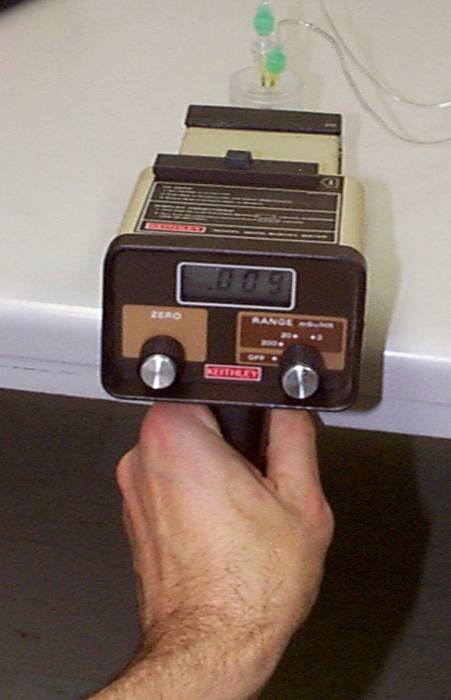 32
Gas Filled - G-M Detectors
Primary function
Used to detect the presence of radioactive material 
cpm
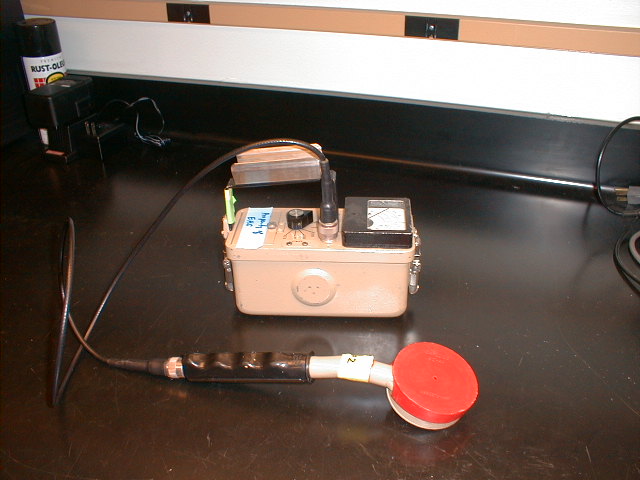 33
Scintillation Detectors
Detector made of
Scintillator	
PMT (Photo Multiplier Tube)
34
Scintillation Detector Operation
Detection Network
Photo-MultiplierTube
Radiation is absorbed in the Scintillator
 Scintillator Produces Secondary Photons
 Number Relates to Primary Energy
 Emission are Quasi-Monoenergetic
  Able to Measure Dose Rate
35
[Speaker Notes: A PMT is an extremely sensitive detector of light. These detectors multiply the signal produced by incident light by as much as 10^8. Once photons enter a PMT they strike a photocathode which is a thin deposit on the entry window of the PMT which converts the photons to electrons via the PE effect. Focusing electrodes direct these electrons to dynodes which are essentially electrodes held at increasing voltages. So electrons are accelerated towards the first dynode (gaining energy) so when they strike it more electrons are produced and so on as a cascade. An anode collects this accumulation of charge resulting in a sharp current pulse indicating the arrival of a photon at the photocathode.]
Detection Instrument Use
Ensure Meter within Calibration
Information can be found on calibration sticker
Ensure Proper Function
Battery Check
Use check source
Must be in OK Range to Use
Determine Background
Move to a Low Radiation Area
Start With Highest Scale
Readjust Sensitivity as Needed
GM Counters/Scintillators
Hold Probe Near Area of Interest
Note Reading
Move Slowly
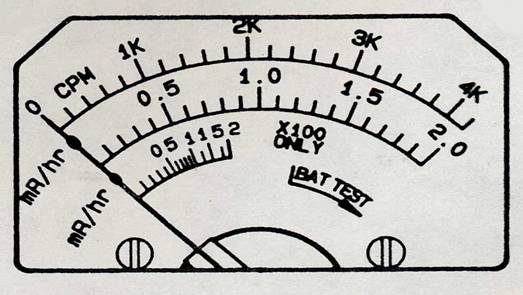 36
Liquid Scintillation Counter (LSC)
Most common Instrument used for the measurement of low energy beta emitters (H-3, C-14, S-35 etc…)
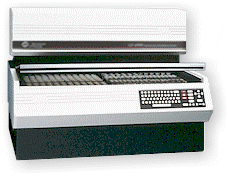 37
PMT
PMT
Electronics
LSC Detectors
Samples are dissolved and suspended in “cocktail” with scintillator
The photo multiplier tubes are used to detect light from “cocktail”
Coincident circuit used to record true counts.
Coincidence Circuits
38
Part III -- Units of Measurement
Our discussion will cover:	
SI Prefixes
Quantitative units
Exposure
Dose
39
Units of Measure
Purpose: 	Familiarization with some 			commonly used terms in 				Radiation measurement and 			safety
40
Factor
Prefix
Symbol
106
mega
M
kilo
k
103
10-2
centi
c
10-3
milli
m
μ
10-6
micro
10-9
nano
n
SI Prefixes
41
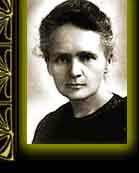 Unit of Activity 

Curie (Ci)  
 radioactivity within of 1 gram of radium
42
Unit of Activity

Becquerel (Bq)  
Quantity of radioactive material decaying at a rate of one transformations per second
 
1 Ci = 3.7 x 1010 Bq


37,000,000,000 Bq or
37,000,000,000 dps
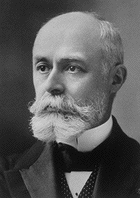 43
HALFLIFE
Half-Life
The time it takes for a quantity of a radioisotope to decay to one-half its initial amount
% of Radioactivity
Number of Half-lives
44
Activity Decay Calculation
At = Aoe-t

Where:	At  =   Activity at time t
			Ao =   Original Activity of sample
			  =    The radioactivity decay constant 
			  =    0.693/T1/2
			T1/2 =  Half-life of isotope
			 t  =    Decay time

	This is the equation for computing the activity of a radionuclide remaining in a sample after it has undergone decay for some time interval.
45
Exposure Units
Roentgen (R)
Radiation Absorbed Dose (Rad)
Roentgen Equivalent Man (Rem)
Dose Equivalent (DE)
Effective Dose Equivalent (EDE)
Committed Dose Equivalent (CDE)
Committed Effective Dose Equivalent (CEDE)
Total Effective Dose Equivalent (TEDE)
46
Roentgen (R)
A measure of exposure in air

2.58 x 10-4 coulombs per kg air

5.4 x 107 MeV per g air
47
Radiation Absorbed Dose (rad)
Amount of energy imparted to matter

1 rad = 100 ergs per gram

Gray (Gy) = 100 rads
48
Roentgen Equivalent Man (rem) or (r)
Dose equivalency (DE) applied to rad(s) for a specific type of radiation (Photon, Beta, Alpha, Neutron) and/or tissue sensitivity (W)

rad x DE x W = r
49
Exposure metrics (r)
Effective DE (EDE)
Sum of DE and W for each irradiated organ(s)
Committed DE (CDE)
Sum of DE and W for organ(s) from intake of RAM
Committed Effective DE (CEDE)
 Sum of CDE and W for irradiated organs
Total Effective DE (TEDE)
Sum of EDE and CDE
50
Part IV -- Radiation Biology
Here we will explore:
Sources of Radiation
Biological Effects
Exposure Limits
51
Sources of Radiation Exposure
Background radiation (non-smoker)= 360 mrem/year
52
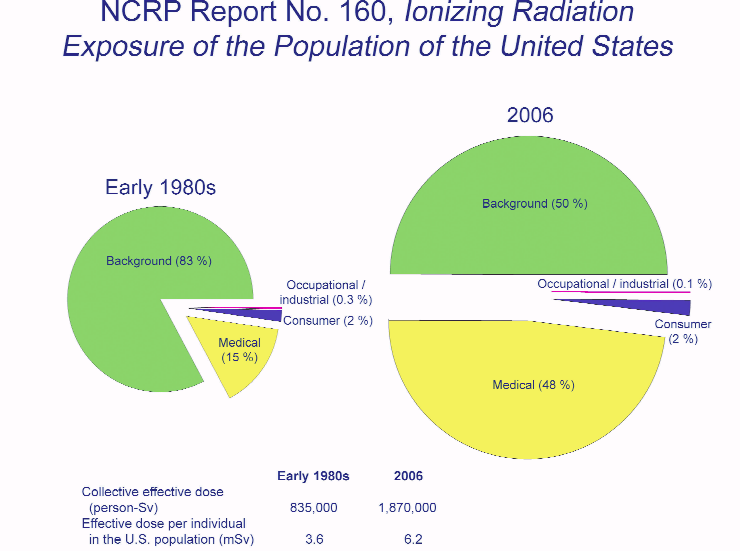 53
Sources of Ionizing Radiation
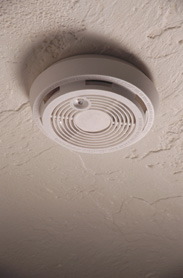 Consumer products


Naturally Occurring



Medical exposure
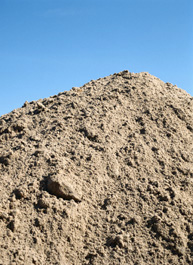 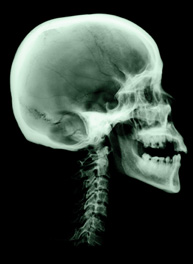 54
Consumer Products
Radio-luminous Products
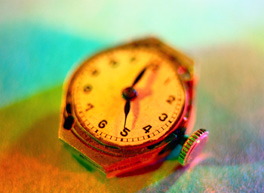 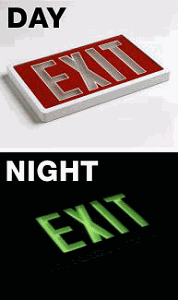 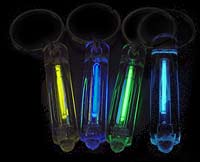 55
Consumer Products
Industrial
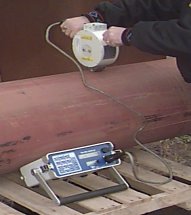 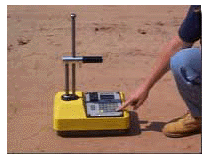 56
Consumer Products
Miscellaneous
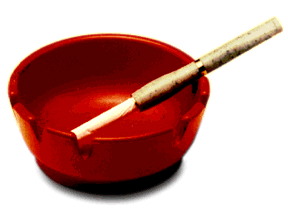 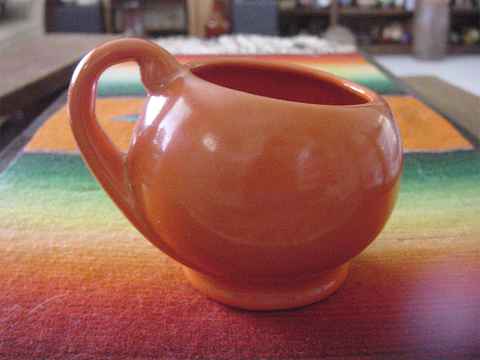 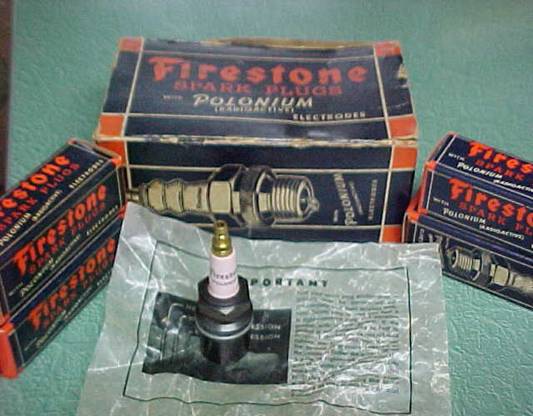 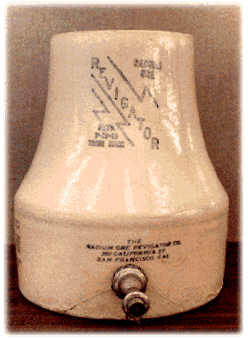 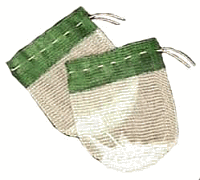 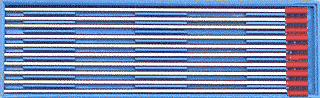 57
Naturally Occurring Radiation
Cosmic radiation--originating from outside the earth’s atmosphere




Terrestrial radiation--naturally occurring radionuclides in the environment
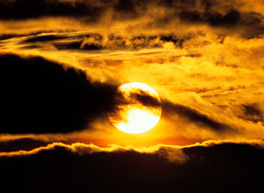 58
Medical Exposures
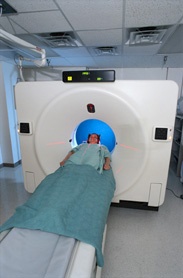 X-ray exposure


                             Nuclear medicine procedure


                       
Radiation oncology procedure
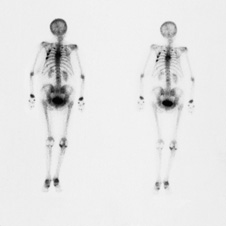 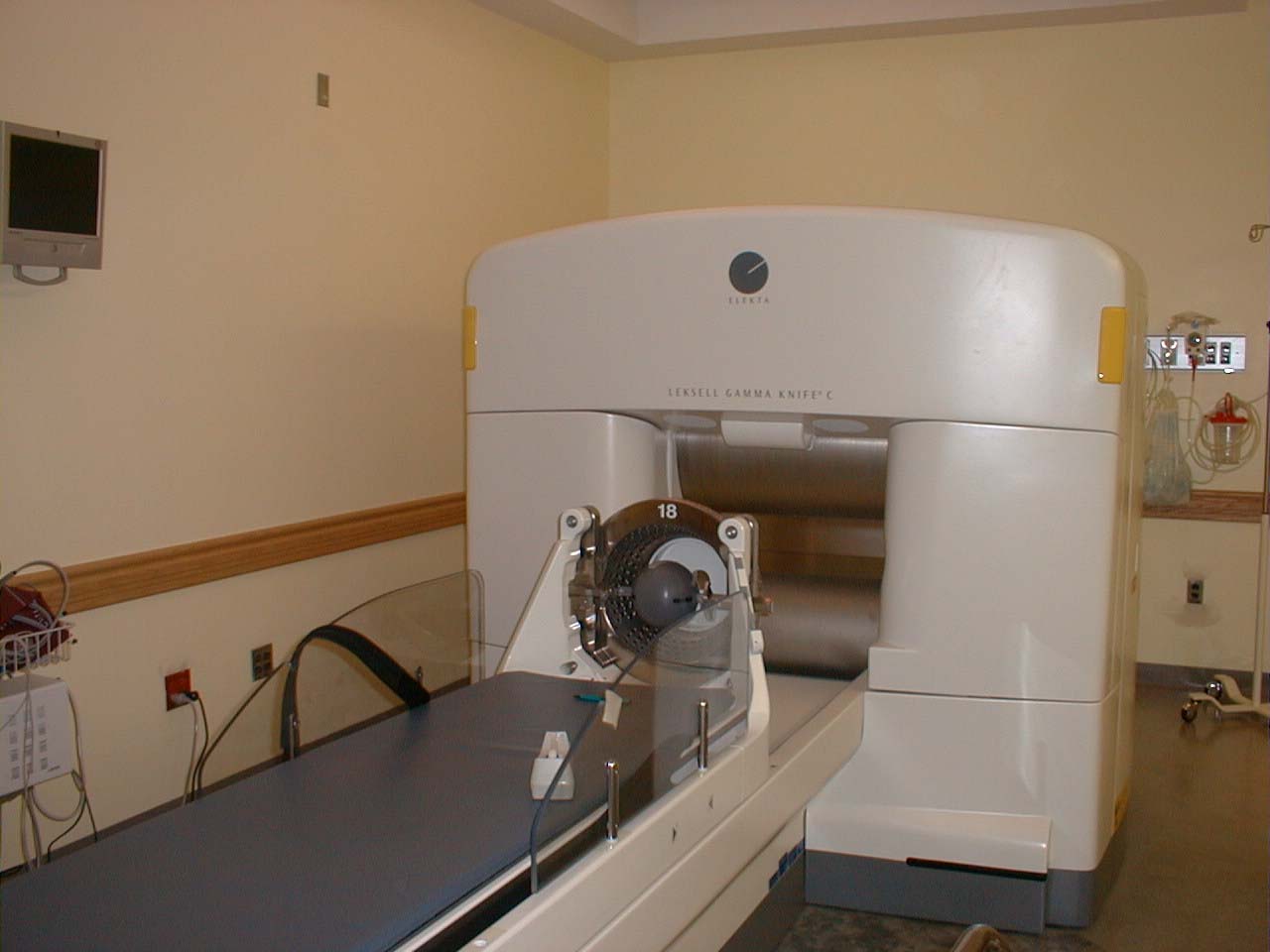 59
Biological Effects
Whether the source of radiation is natural or man made, whether it is a small dose of radiation or a  large dose, there will be some biological effects.

Radiation causes ionization of atoms
	which affect molecule
	which may affect cells
	which may affect tissue 
	which may affect organs
		which may affect the whole body
60
Direct vs. Indirect Effects
Direct
Produced by the initial action of the radiation
Example is a strand break in the DNA caused by an ionization in the molecule
61
H.
OH.
OH.
Direct vs. Indirect Effects
Indirect

Produced by later chemical reaction of free radicals
Example is a DNA strand break caused by (OH.) radical attacking a DNA sugar
62
Ionization of Water
H2O  H. + OH.

Recombines as:
(1) H. + H.  H2
H. + OH.  H2O
OH. + OH.  H2O2
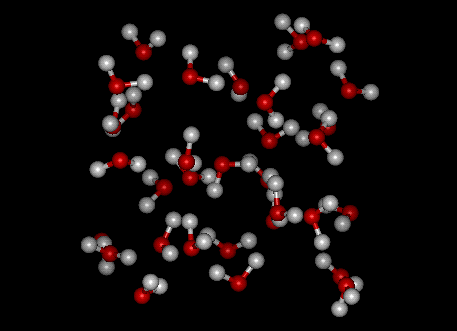 63
Chemical Protection
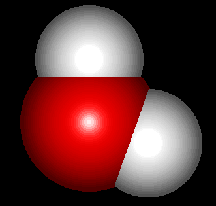 Encourage OH. radicals to recombine with H to form water
Saturate cells with H donating compounds
64
Acute vs. Chronic Dose
Acute
Large dose delivered in a short time
Chronic
Same dose delivered in increments over a long time
65
Prompt vs. Delayed Effects
Prompt

Acute Radiation Syndrome
Skin Burns
Delayed

Cancer Induction
Leukemia
Degenerative Changes
Life Shortening
Cataracts
Genetic
66
Prompt Effects
Lethal Dose (LD 50/60) for whole body X or gamma radiation is approximately 450 rad
67
Skin Burn
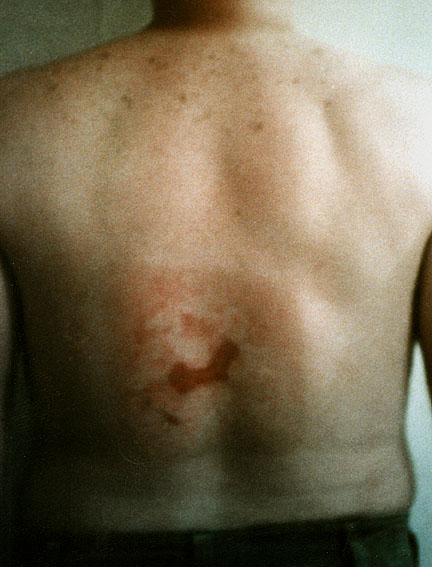 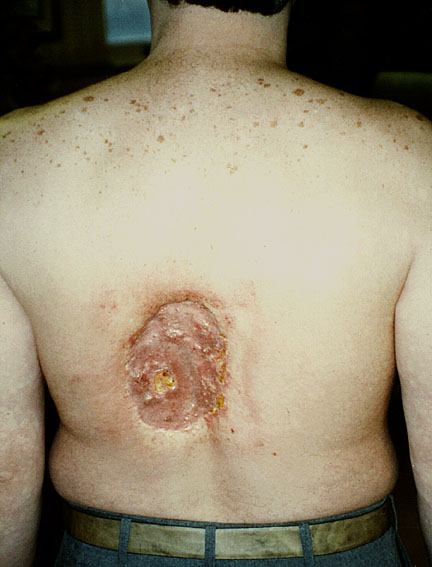 68
Prompt Effects of Acute Exposure
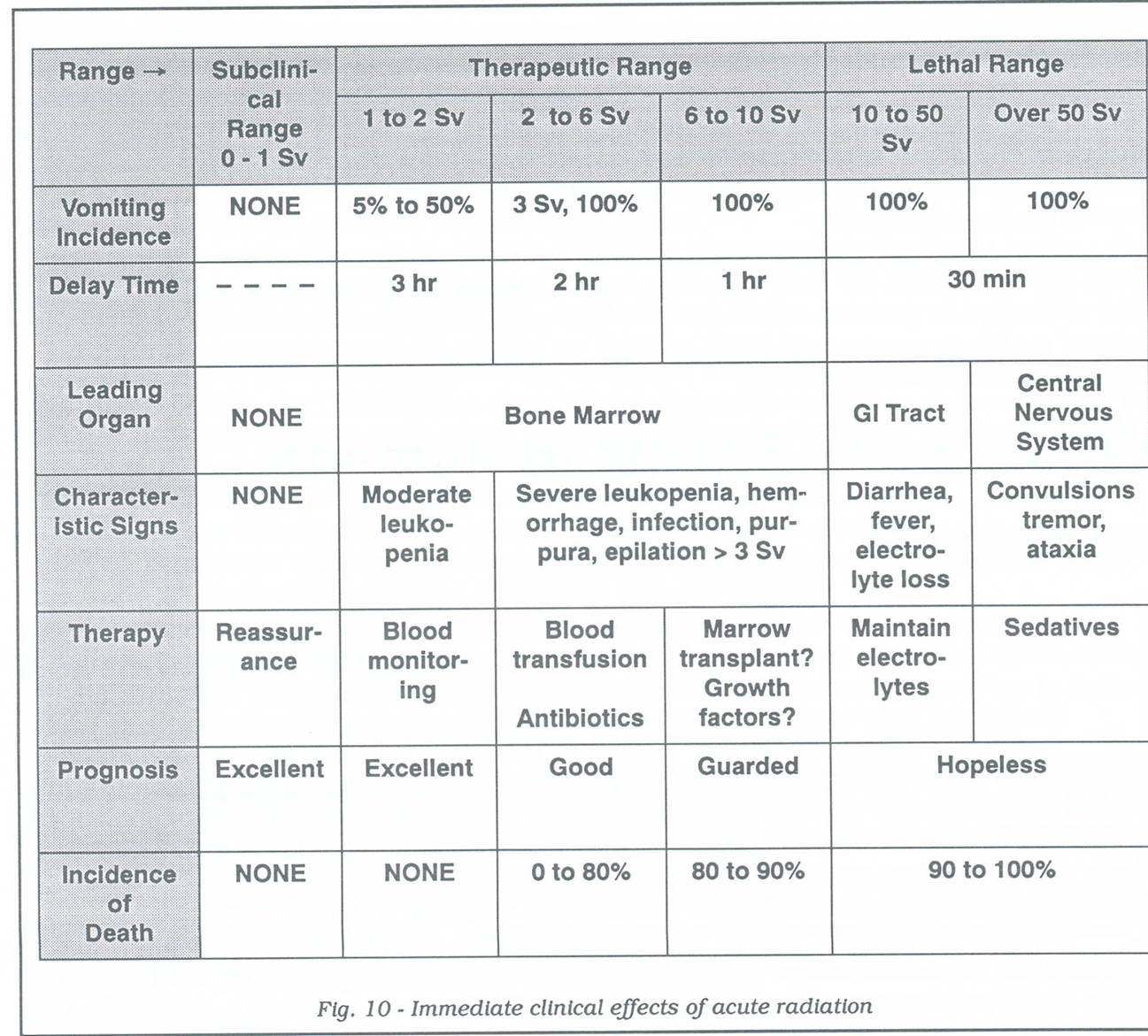 69
Delayed Effects
Definition:  
	Radiation, given either acutely or chronically, increases the incidence of a number of conditions observable from 2-20 years after the exposure was delivered.
70
Types of Delayed Effects
Carcinogenesis
Leukemia (2-3 years)
Skin (10 years)
Lung (10 years)
Bone (3-4 years)
Thyroid (4-5 years)
Heredity
The effects on humans remains in question
Lifespan Shortening
 	Chronic exposure results in   
    7% shortening for every 
    dose equivalent to the LD50
  Surviving an acute LD50 
    dose has life expectancy  
    reduction of 50%
Tissue Effects
 Cataracts (200 rad/3 years)
 Sterility (50 rad/30-60 days)
71
Damage from Alpha Emitter
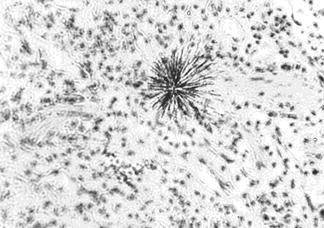 72
Sources of Data
Nuclear bomb survivors (Japan)
Fallout
Accidents
Criticalities
Radiation Devices
Radioisotopes
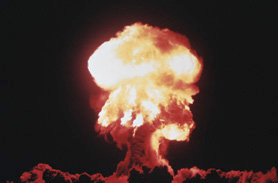 73
Cell Sensitivity
Law of Bergonie and Tribondeau

Cells will be radiosensitive if they:
Have high division rate
Have long dividing future
Are of unspecialized type
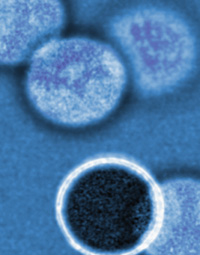 74
Relative Radiosensitivity of Cells, Tissues, and Organs
Type
Digestive
Organs
Vascular
Organs
Skin
Bone
Teeth
Respiratory System
Muscles and
Connective Tissue
Nervous
System
Blood-forming
Organs
Reproductive
Organs
Extremely
Radio
resistant
Radio
sensitive
Moderately
Radio
resistant
Radio
resistant
Relatively
Radio
resistant
Very
Radio
resistant
Extremely
Radio
sensitive
Moderately
Radio
sensitive
Biological Response
75
Stochastic vs. Non-stochastic Effects
Stochastic
Occurs in a statistical manner
Risk of occurrence increases with dose
Example:  Cancer
Non-stochastic 
Clear causal relationship
Threshold
Severity increases with dose
Example: Skin reddening
76
Effects Depend On...
Rate of absorption
Area exposed
Variation in species
Variation in cell sensitivity
77
Radiation Hormesis
Theory that small amounts of radiation are necessary for good health

Studies show 3 recognizable effects:
Increased life span
Increased growth and fertility
Reduction of cancer incidence
78
Known Effects
3
1
2
Effects (Cancer  Risks)
4
50 Rem
Dose (Rem)
Dose Effects
Linear No Threshold Risk Model
79
Exposure Limits
Body Part
Whole-body (Head, trunk including male gonads, arms above elbow and legs above knees)
Lens of the eye 
Extremities
Skin of the whole-body
Declared pregnant worker
General public whole-body
Limit

5 rem (0.05 Sv)

15 rem (0.15 Sv) 
50 rem (0.50 Sv)
50 rem (0.50 Sv)
0.5 rem (0.005 Sv)
0.1 rem (0.001 Sv)
80
Exposure Limits for Minors
Body Part
Whole-body (Head, trunk including male gonads, arms above elbow and legs above knees)
Lens of the eye 
Extremities
Skin of the whole-body
Limit

0.5 rem (0.005 Sv)


1.5 rem (0.015 Sv) 
5.0 rem (0.050 Sv)
5.0 rem (0.050 Sv)
81
Estimated Loss of Life Expectancy From Health Risks
Estimated # of Days Lost
3500
2250
1600
900
800
200
130
95
41
40
30
8
6
3.5
Health Risks
Unmarried male
Cigarette smoking - male
Unmarried female
Overweight by 20%
Cigarette smoking - female
Auto Accidents
Alcohol consumption (US avg.)
Home accidents 	
Drowning
Occupational radiation exposure
Safest jobs (e.g. teaching)
Natural background radiation (calculated)
Medical x-rays (Calculated from US aver.)
Natural disasters
82
Part V -- Radiation Protection
We will discuss the following:
External Hazards and Precautions
Internal Hazards and Precautions
Dosimetry Program
Bioassay Program
Laboratory Safety
83
Radiation Protection
Common Sense
84
Radiation Protection
A   s
		L   ow
			A   s
				R   easonably
					A   chievable
85
ALARA Program
This program is designed to restrict actual occupational exposures to less than 10% of the Maximum Permissible Dose (MPD).
Investigation levels have been established in accordance with the ALARA Program.
86
ALARA Investigation Levels
87
Procedures for ALARA Level Review
Level I:
Notice will be sent to the individual informing them of the exposure.
Level II:
Notice will be sent to the individual informing them of the exposure;
Investigation of exposure will be conducted by Radiation Safety personnel;
If warranted, action to prevent or reduce ongoing exposures will be taken.
88
External Exposure
External exposure precautions may be necessary when working with photon emitters or high energy beta emitters like P-32.
89
External Exposure
Exposure is controlled by three basic principles:
Time 
Distance
Shielding
90
Time
The amount of exposure an individual receives is directly proportional to the time of exposure.  Therefore, minimize the amount of time spent with a radioactive source.
91
d= 50 cm
12,000 mR/hr
4.8 mR/hr
Distance
Exposure from a point source of radiation diminishes according to the inverse square law I=I01/r2 (doubling the distance from the source will decrease the exposure fourfold)
92
Shielding
Any object between you and a source of radiation will provide some shielding.  In general, the more dense an object or material, the better the shield.
93
Shielding
94
External Exposure Personnel Monitoring
External radiation exposure is measured and recorded by personnel monitoring devices.
	Three major types are:
Thermoluminescent dosimeters
Film badges 
Pocket Dosimeters
Required to monitor at 10% of dose limit. 
Personnel monitoring provides a permanent legal record of an individuals occupational exposure to radiation
95
Dosimeters
Purpose:
	Monitor the external radiation exposure of radiation workers
96
Global Dosimetry Information
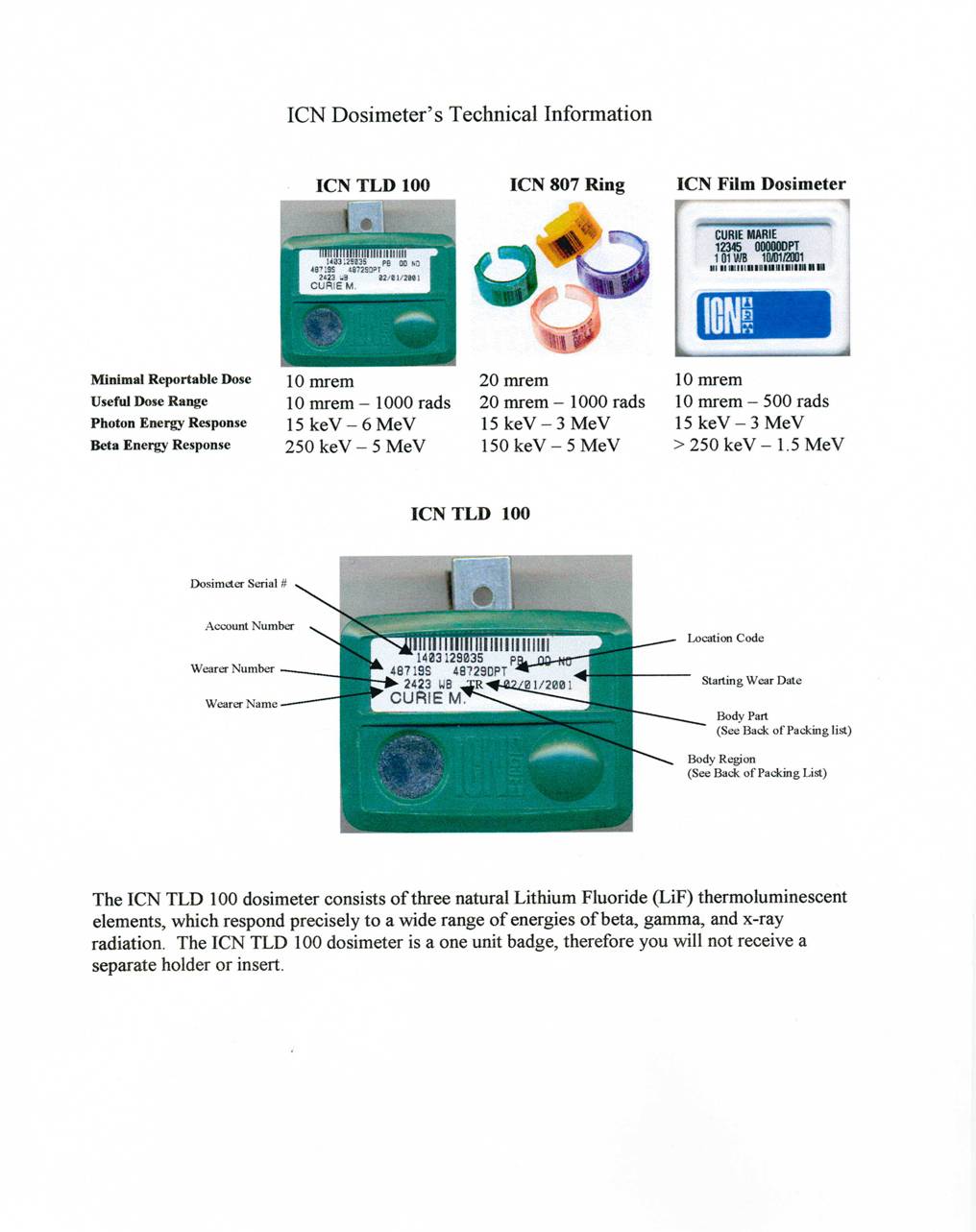 97
Global Dosimetry Information
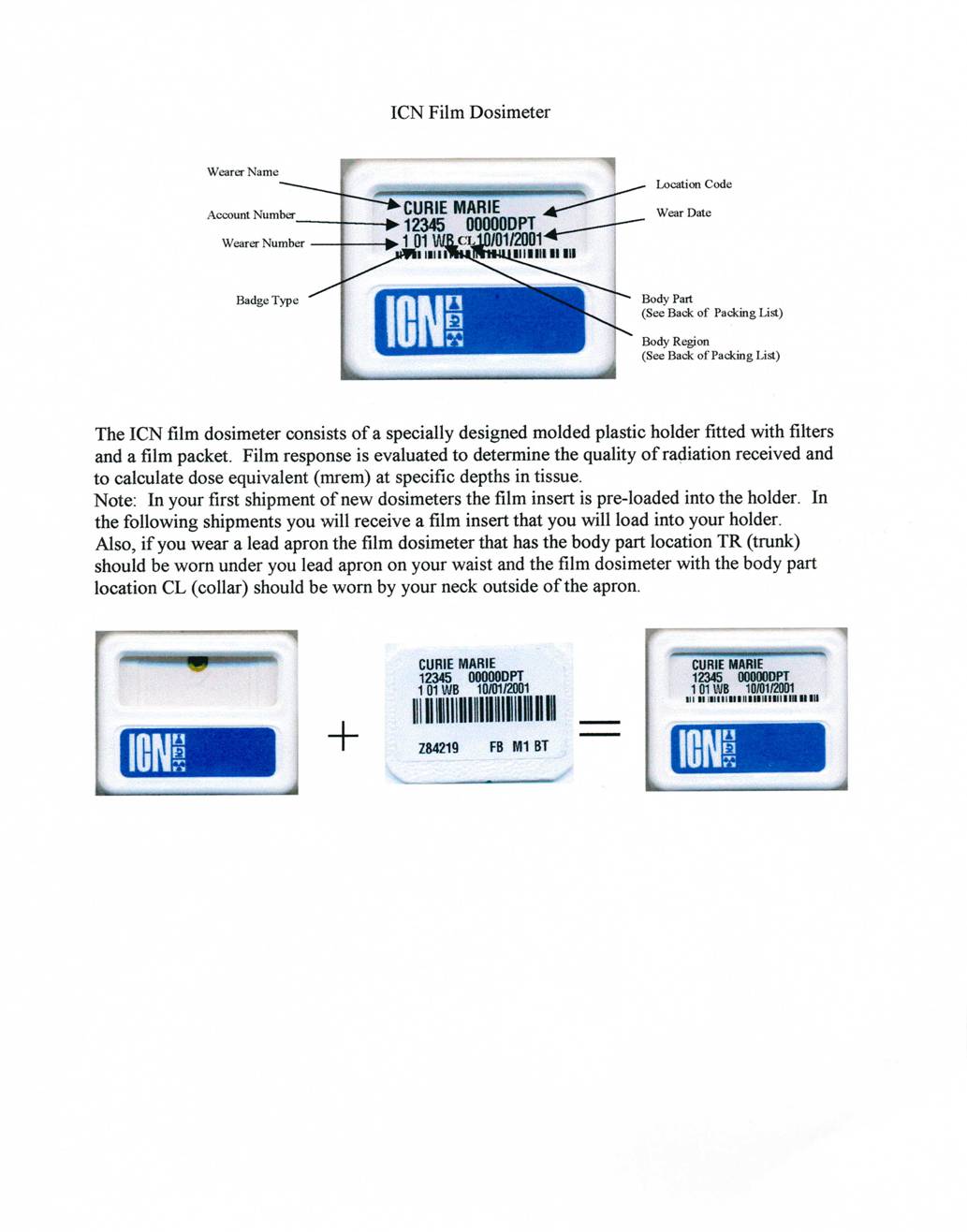 98
When Are Dosimeters Issued and Returned?
Issued:
Quarterly dosimeters are issued on the first day of every quarter (January, April, July, October).
Monthly dosimeters are issued on the first day of the month.
Any individual working with P-32, Cr-51, > 1mCi I-125 will be issued a badge
Dosimeters are specific for each individual, therefore, they are to be worn only by that individual.
Returned:
All dosimeters should be returned to the Radiation Safety Office within fifteen days (15) of receiving new dosimeters.
99
Proper Handling of Dosimeters
When to Wear the Dosimeter
Dosimeters must be worn when handling isotopes, which includes picking up a package from EHS.
Storage of the Dosimeter
When not being worn, dosimeters should be left in the lab and stored in an area free of radiation, excessive heat and moisture.
Location to Wear the Dosimeter
Dosimeter should be worn as indicated on your badge and on the outside of your lab coat.
Ring badge, if assigned, should be worn on prominent hand, under your gloves, with label facing the radiation source.
100
Location to Wear Dosimeters
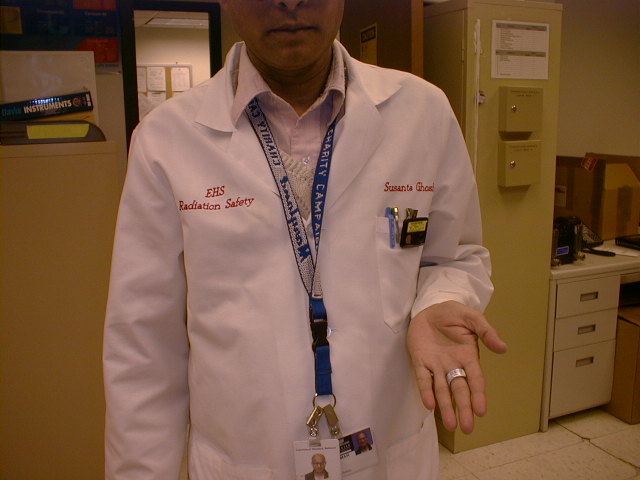 Wear your body badge between the waist and neck.
Wear your ring badge under your glove, label facing toward radiation source
101
Obtaining A Dosimeter
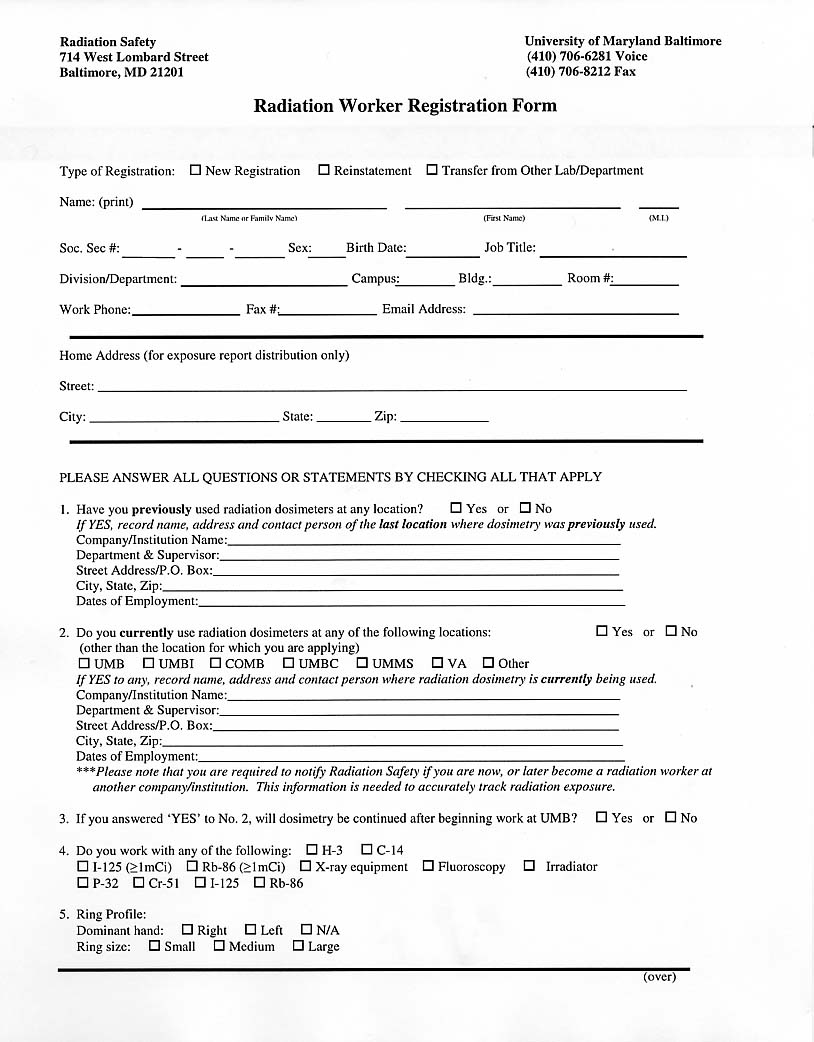 102
Dosimetry Forms
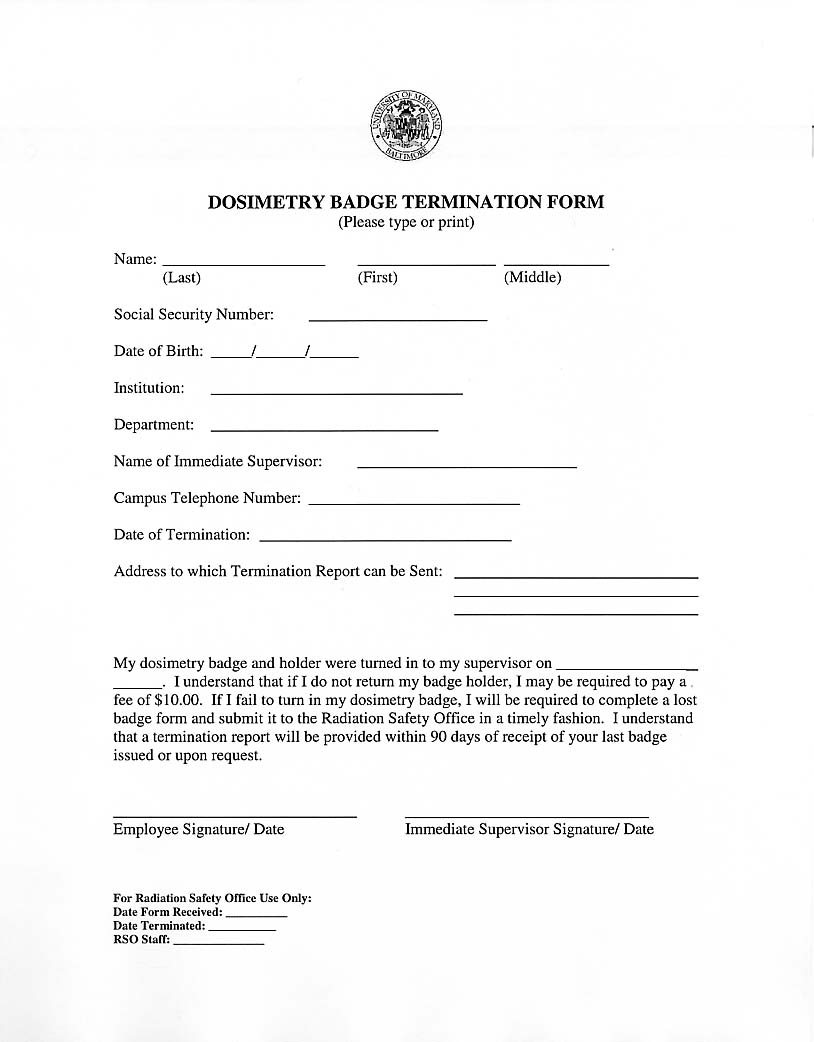 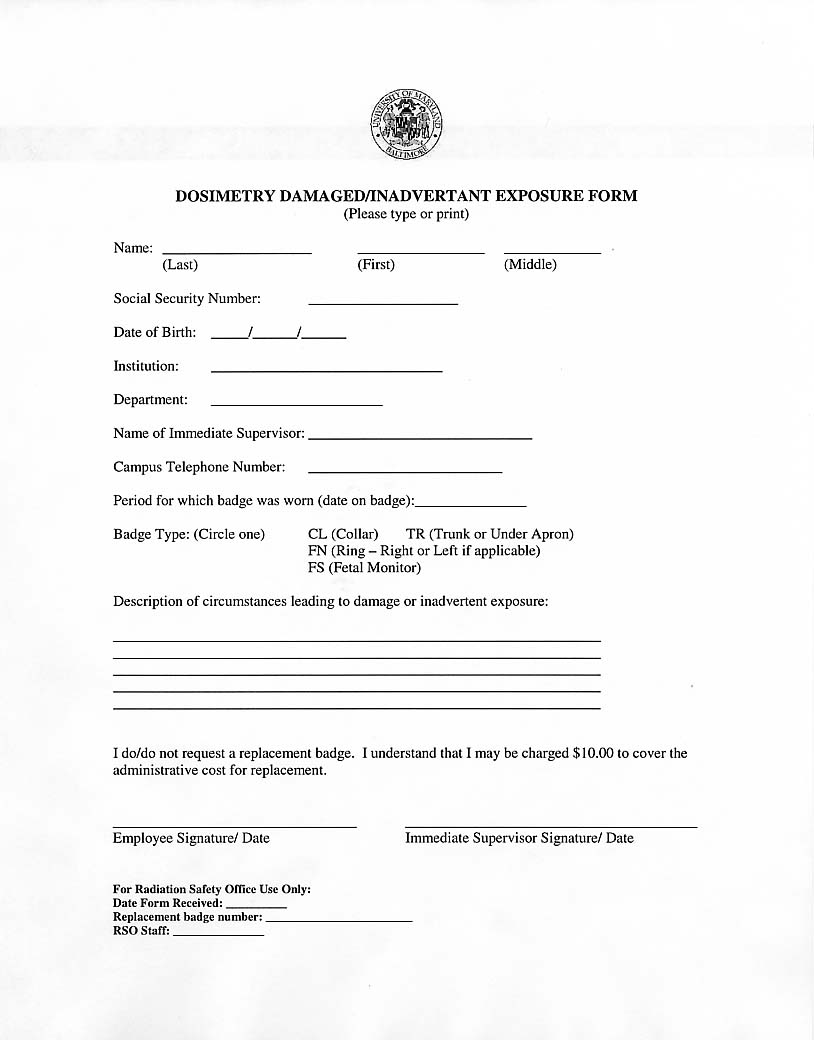 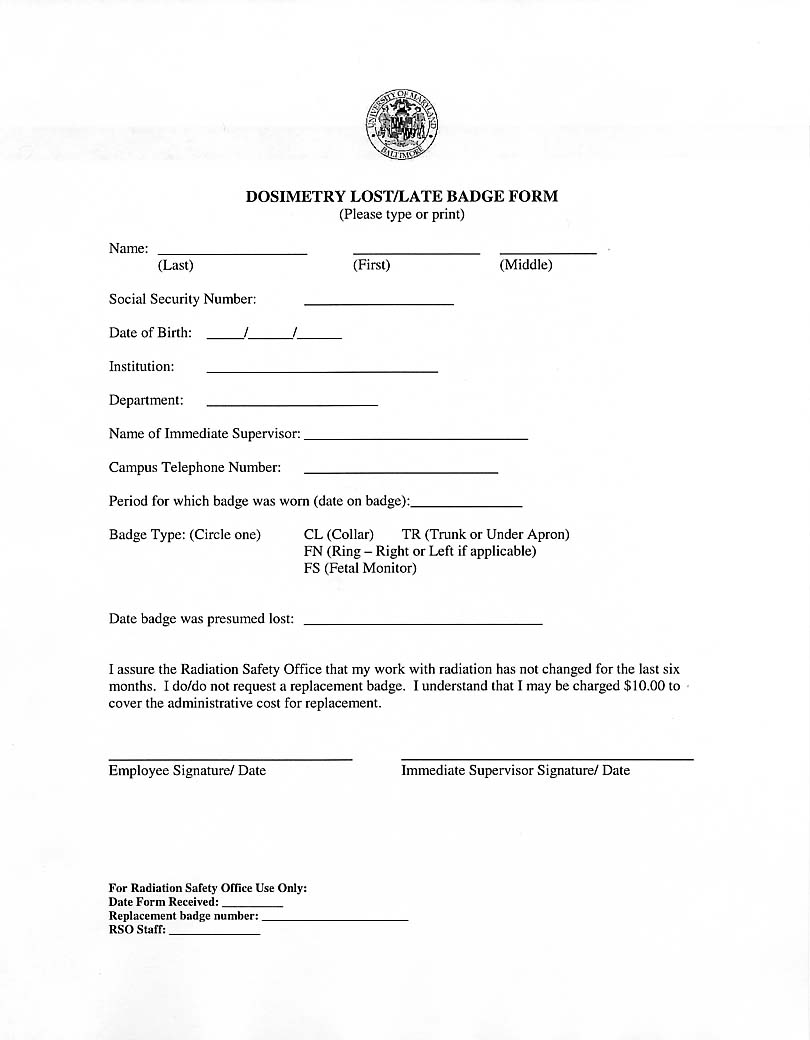 103
Declared Pregnancy
Pregnant worker may declare pregnancy to RSO
Entitles worker to lower dose limits
Additional monitoring (monthly)
Possible change of duties
Cannot be forced to declare pregnancy
http://afcf.umaryland.edu/ehs/public/pregnantworker/
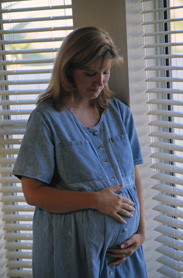 104
Dosimetry Report
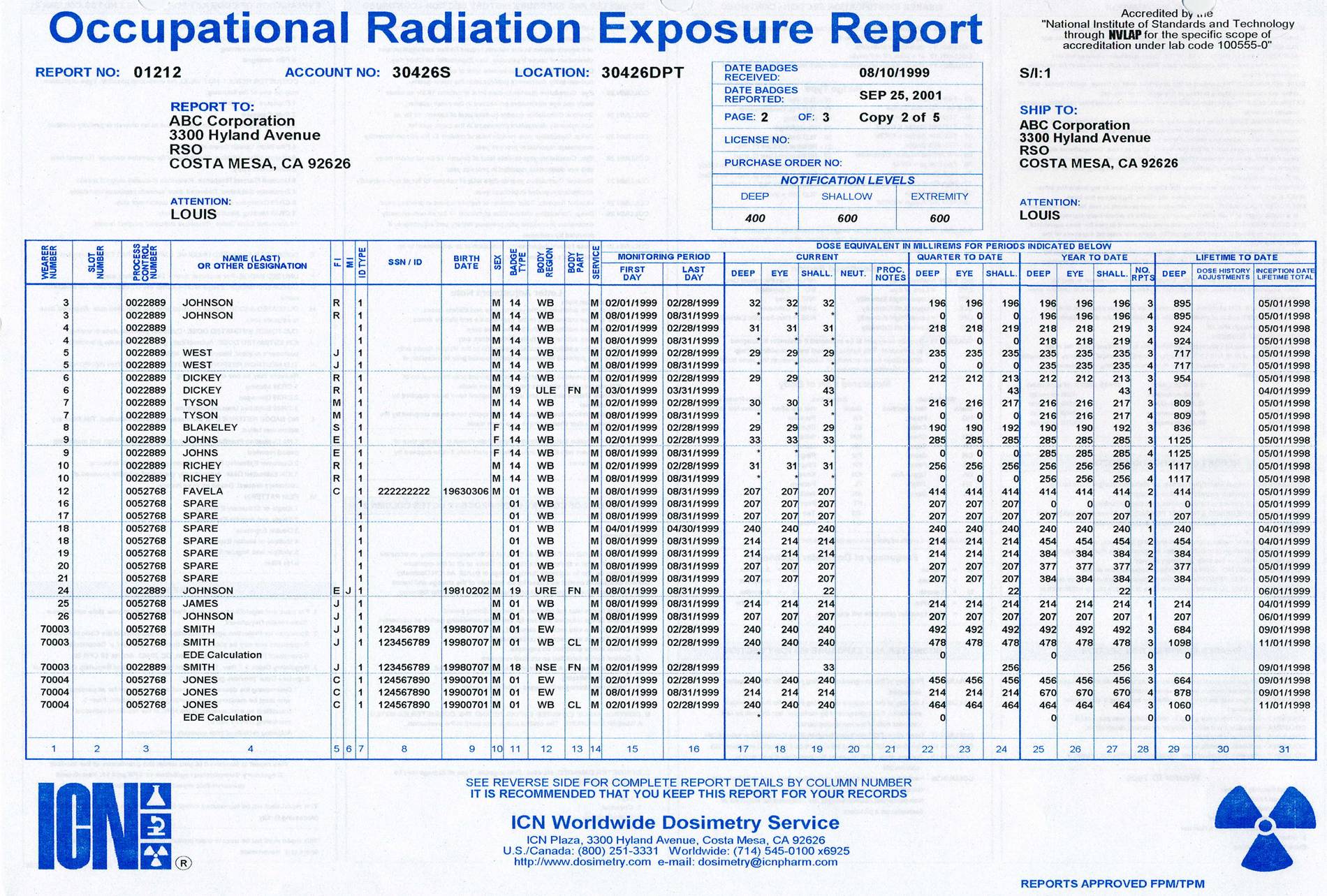 105
Dosimetry Report
Reports should be maintained on 
file for two years and should be 
readily available during semiannual 
inspections.
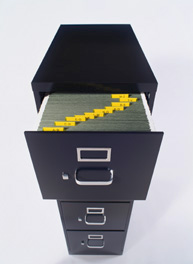 106
Internal Exposure
All radionuclides present a potential for internal exposure if taken into the body.  Entry into the body can occur by inhalation, ingestion, injection, or absorption.
107
Modes of Entry
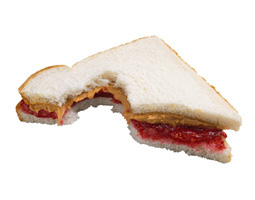 Inhalation
Ingestion
Injection
Absorption
108
Inhalation Control
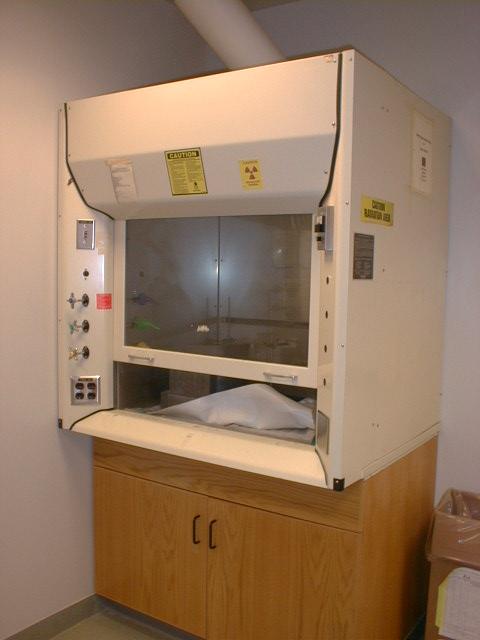 Control of inhalation is accomplished by working with volatile compounds in a fume hood.  

	Iodinations are the most common work involving volatile radioactivity in the lab.
109
Ingestion Control
Control is maintained by following general safe work habits: 
identifying radiation use areas 
controlling contamination 
laboratory monitoring 
practicing good housekeeping
No eating, drinking or smoking in laboratory
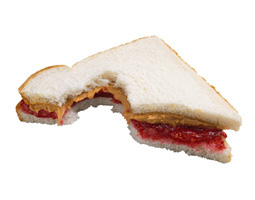 110
Injection Hazards
Always use sharp containers to dispose of needles and sharp objects.
NEVER try to:
Recap Needles	
Bend Needles
Break Needles
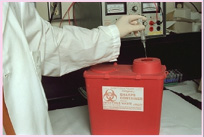 111
Absorption
Always wear proper protective equipment (PPE) when working in the laboratory.  Always select the appropriate barrier for the material that you are handling.
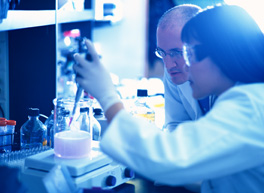 112
These Are Not Allowed in the Lab
No eating, drinking, smoking, no pipetting by mouth or applying cosmetics (lipstick, chap stick, eyeliner, etc.) should take place in a posted area
113
Internal Exposure Monitoring
Internally deposited radioactive material can be monitored by measuring the radiation emitted from the body or by measuring the amount of radioactive material contained in the urine or feces.  These monitoring techniques are called bioassays.
114
Bioassay Program
Purpose:
	Monitor the internal radiation exposures of radiation workers
115
Bioassay Program
Types of Bioassays

Thyroid Bioassay




Urine Analysis
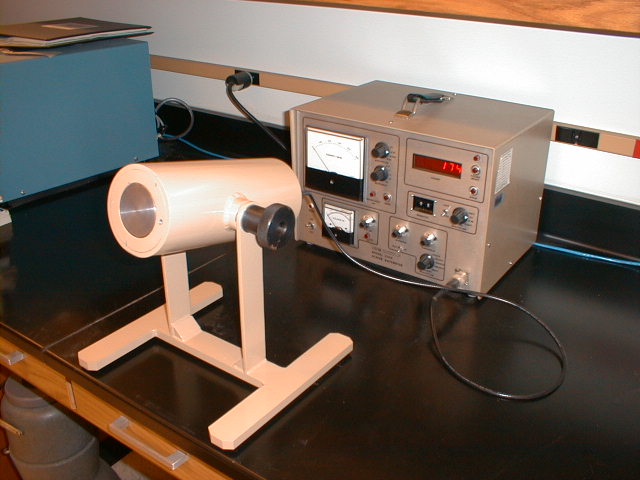 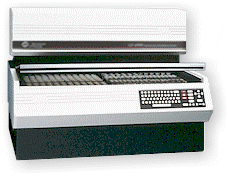 116
Bioassay Program
Participants
Personnel who perform Iodinations.
Personnel who use high amount of Tritium (mCi amounts).
Personnel who are involved in a major spill/accident.
117
Summary
Use Time, Distance, and Shielding to keep exposure ALARA
Recognize the internal exposure pathways
Control contamination
Use Proper Protective Equipment
Common Sense — Be safe.
118
Part VI -- What to Expect at UMB
We will discuss the following:
Individual Responsibility
Authorization Process
Receipt, Use and Transfer of RAM
Security
Postings and Signs
Inspection Process
Laboratory Safety
Change in Status
Miscellaneous Requirements
Emergency Procedures
Practical Instruction
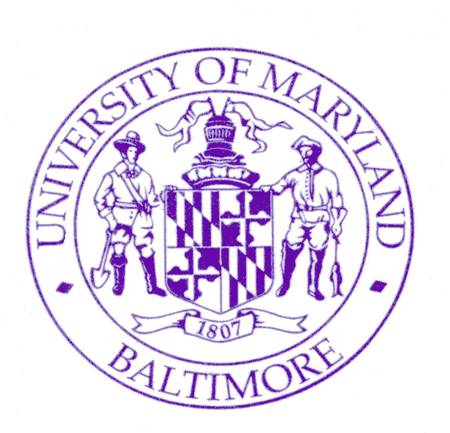 119
Individual Responsibility
Radiation worker registration
Appropriate dosimeter usage
Radiation worker  training
Familiarization with authorization
Regulations and standards
120
Authorization Process
Complete and Return “Application for the Possession and Use of Radioactive Material in Basic Research.” http://www.umaryland.edu/ehs/research-registration/ 
http://cicero.umaryland.edu
Application reviewed by Radiation Safety Officer and Basic Research Safety Committee 
Committee reviews application
Authorization approved/disapproved
121
Authorization Process
Authorization Issuance
The modifications for the protocol will be made in Cicero based on BRSC recommendations .
The applicant has to attend a preauthorization conference with the Radiation Safety Officer before the official authorization is issued.
After attending the conference authorization is given to order and receive radioactive material.
122
Authorization
123
Standard Terms
124
Change in Status
Equipment
All equipment labeled with CRAM sign must be surveyed and wipe tested by RSD prior to repair, removal from lab and/or placement into trash.
Deletion of Room from Authorization
Any room listed on the authorization must be surveyed and wipe tested by RSD prior to removal of postings and deletion from authorization.
All modifications must be made in Cicero
All radioactive material and waste must be removed from room prior to performing surveys.
125
Change in Status
Leaving the Institution
Written notification must be provided to RSD.
All radioactive material and waste must be removed.
Dosimetry devices should be returned to RSD.
Surveys and wipe tests of all rooms listed on the authorization will be performed by RSD to permit unrestricted use of these rooms.
Addition of Room to the Authorization
Written notification along with a facility diagram, which outlines wipe test areas, must be provided to RSD indicating desire to add room (Cicero modification).
Proper postings will be supplied by RSD.
126
Change in Status
Inactivation
If long periods of non-use, user can request authorization to become inactive.  
INI indicates that no material is on hand. 
All radioactive material and waste must be removed.
Surveys and wipe tests will be performed by RSD before inactivation status can be granted.
Dosimetry devices should be returned to RSD.
Monthly wipe tests not required.  In addition, will not be subject to semiannual inspections.
Changes to isotopes, possession limits or protocols
An amendment to the authorization must be requested by completing pertinent sections of the Basic Research Application (modification in Cicero).
Application will be submitted to RSO as well as Committee for review.
127
Absence of An Authorized User
If authorized user will be absent from the laboratory for one month or less
The use of radioactive material should be conducted under the supervision of a qualified technical staff member approved by the Radiation Safety Officer, or
Comply with the rules for absences greater than one month.
128
Absence of An Authorized User
If authorized user will be absent from the laboratory for greater than one month
Submit to the BRSC the name of the individual who will temporarily assume the responsibility for the use of radioactive material.  This individual must meet the qualifications to be an authorized user, or
Suspend the use of radioactive material and ensure the material is in secured storage for the duration of the absence.
129
Sewer Disposal Permit
State regulations allow licensees to discharge limited quantities of radioactive material via the sanitary sewer.
To obtain permission, each authorized user must complete and submit a Sewer Disposal Application.  Permits may not be shared between users.
Once submitted, the application will be reviewed by Radiation Safety and approved or disapproved.
130
Sewer Disposal Permit
The Permit expiration date is the same as that of the Radioactive Materials Authorization.
Amendments to Sewer Disposal Permits must be granted by the Radiation Safety.
The sewer disposal site and adjacent areas including the floor must be surveyed on a regular basis.  Include these areas in the monthly contamination survey.
131
Sewer Disposal Permit Application
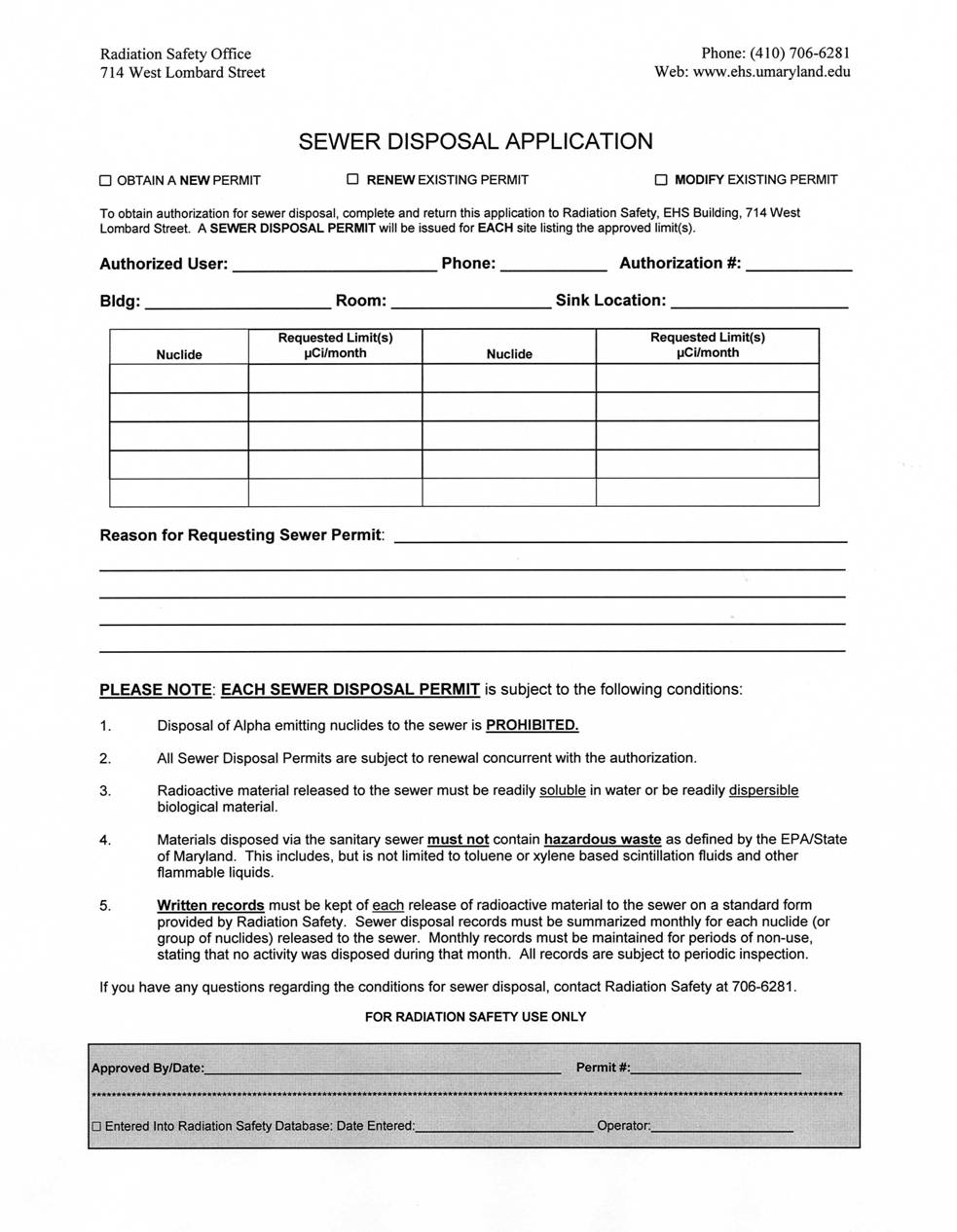 132
Sewer Disposal Permit
133
Assume this Site is Contaminated
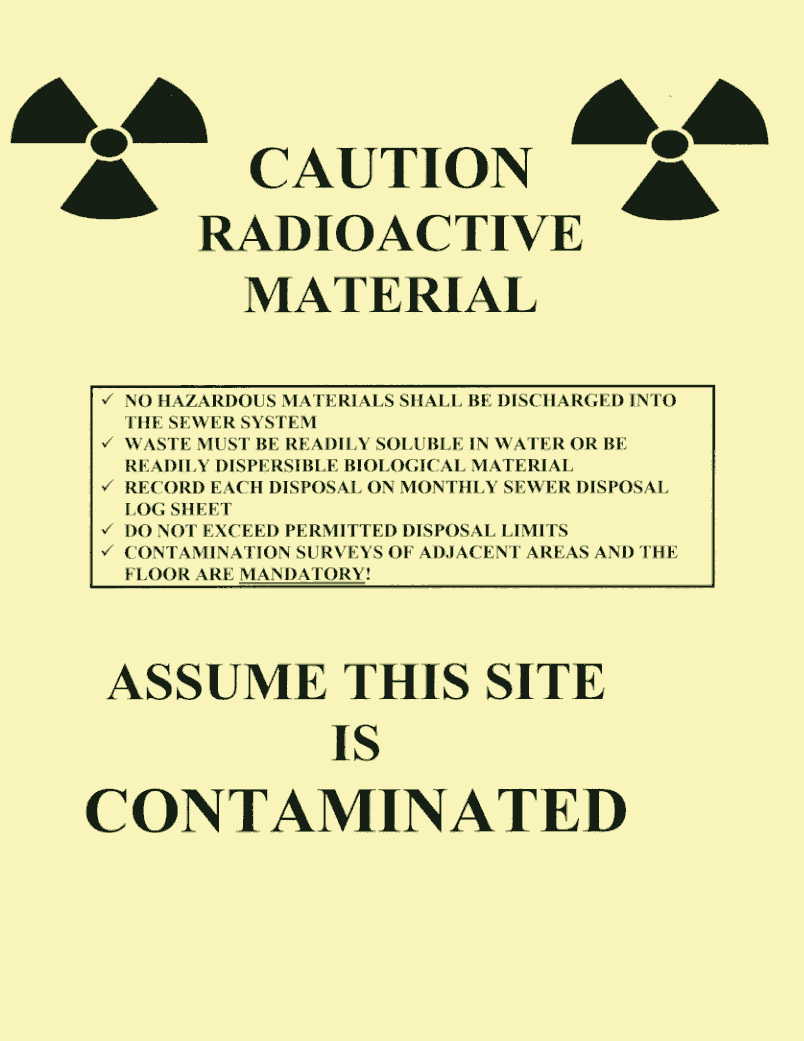 134
Receipt, Use and Transfer
All requisitions require pre-approval
Receipts of RAM are by RSO only
Use in approved protocols only
All transfers require pre-approval
All shipments through RSO only
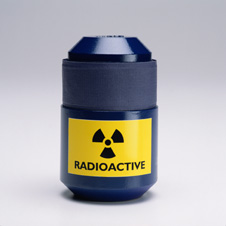 135
Package Process
Obtain a requisition number 
Call vendor and order product
Await call from Radiation Safety Office
Pick up package at EHS building
136
Obtaining a Requisition Number
Obtain requisition number 
Call RSD at 6-7055
Walk in PO requisition
	Information required:
Authorized user’s name
Isotope
Activity		
Vendor
Compound
Number of items ordered
Catalogue number
PO number or Visa information
137
Package Pick Up
To be picked up at room 111
	714 W. Lombard Street
	8:00 a.m. to 12:00 p.m.
Packages are delivered to UMBC on Tuesdays and Fridays
Items needed for Package Pickup
Photo ID
Assigned Dosimeter
Package Transport Requirements
Eating, drinking, smoking or applying cosmetics while transporting radioactive material is strictly prohibited
Packages shall be taken directly to your laboratory once they have been picked up
138
Receipt of Package in Lab
Before discarding the box into regular trash, obliterate all radiation labels and the words  “Caution, Radioactive Materials,” which may be present on the outside of the box.
139
Receipt, Use and Disposal Form
RUD form will accompany each package received in the lab.
This form is used to track the use and disposal of the isotope.
Disposal should be recorded on the front of the sheet.
Form should be returned to EHS upon disposal or complete use of isotope.
140
Receipt, Use and Disposal Form
Each use of the isotope should be logged on the back of the form.
141
Transfer of Radioactive Material
Transfers of radioactive material to persons outside UMB must be conducted through this office.
Material may be transferred from UMB authorization to another user with prior approval from RSO.
142
Surveys
In this section we will discuss


Qualitative Surveys (meter surveys)




Quantitative Surveys (wipe tests)
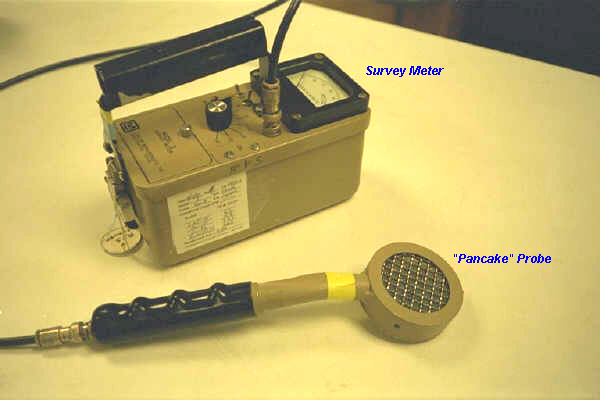 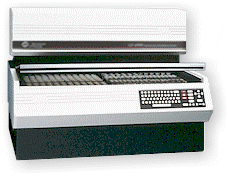 143
Where and What to Survey
Survey work areas, storage areas, and areas where radioactive waste is stored. Also survey areas where contamination might be a concern.  Such areas would include:
Floors, especially doorway thresholds
Bench tops and work surfaces
Common trash containers (insure no activity leaves the lab in this manner)
Fume hoods and incubators
Sinks
Centrifuges, LSC’s and other fixed equipment
Frequently handled items (pipettes, glassware, pens, telephones, door knobs, lab books, etc.)
Refrigerators and freezers
Rad waste storage areas
Personal protective equipment such as lab coats, safety glasses, etc.
144
Direct Survey (Qualitative)
Recommended:
Before procedure
After procedure
Once a month
During cleanup of a spill
145
What to do if Action Levels are Exceeded:
Direct Survey (above background):
Locate area of contamination (increased reading).
If area is covered, remove contaminated covering and resurvey area.  Decontaminate if still contaminated.
If area/item is uncovered, decontaminate area/item.
Decontaminate until readings on meter no longer decrease.
Follow-up with wipe test to ensure that there is no removable contamination.
146
Survey Instruments
Calibrate
Before first use
Annually
Following repairs
Keep Records for 3 years
Meters are calibrated on a weekly basis at the Radiation Safety Office.
Upon completion of calibration, the lab will be notified via telephone.
147
Instrument Calibration
At UMB, UMMS, UMBI, COMB and MPRC, the meter along with an interdepartmental billing form should be brought to office for calibration.
Interdepartmental billing form and directions are at http://www.ehs.umaryland.edu/rad/instrumentcal.cfm
For calibration of meters at UMBC, please call our office for pick-up.  A billing form is not needed.
148
Interdepartmental Billing Form
149
Calibration Sticker
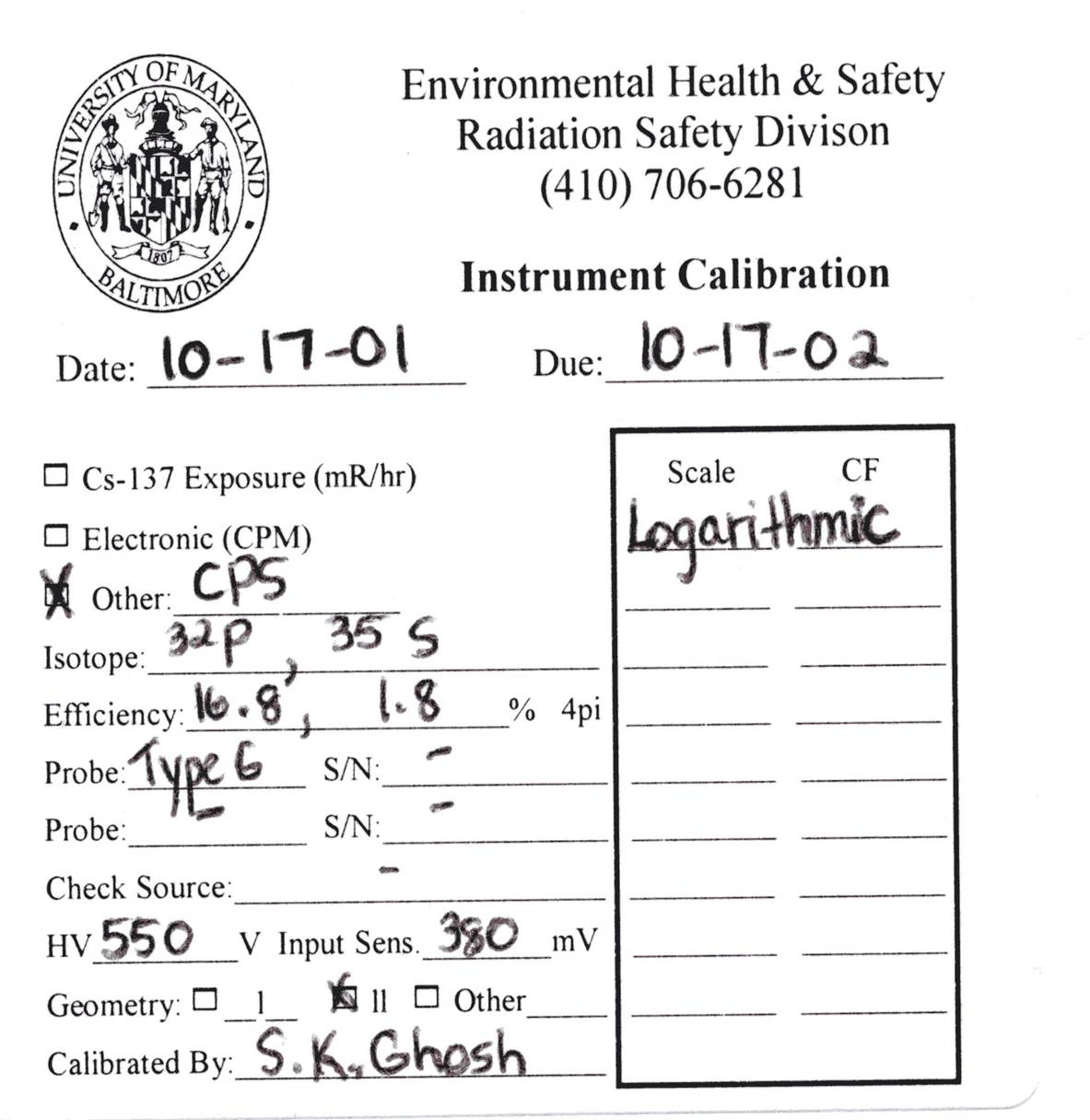 150
Calibration Certificate
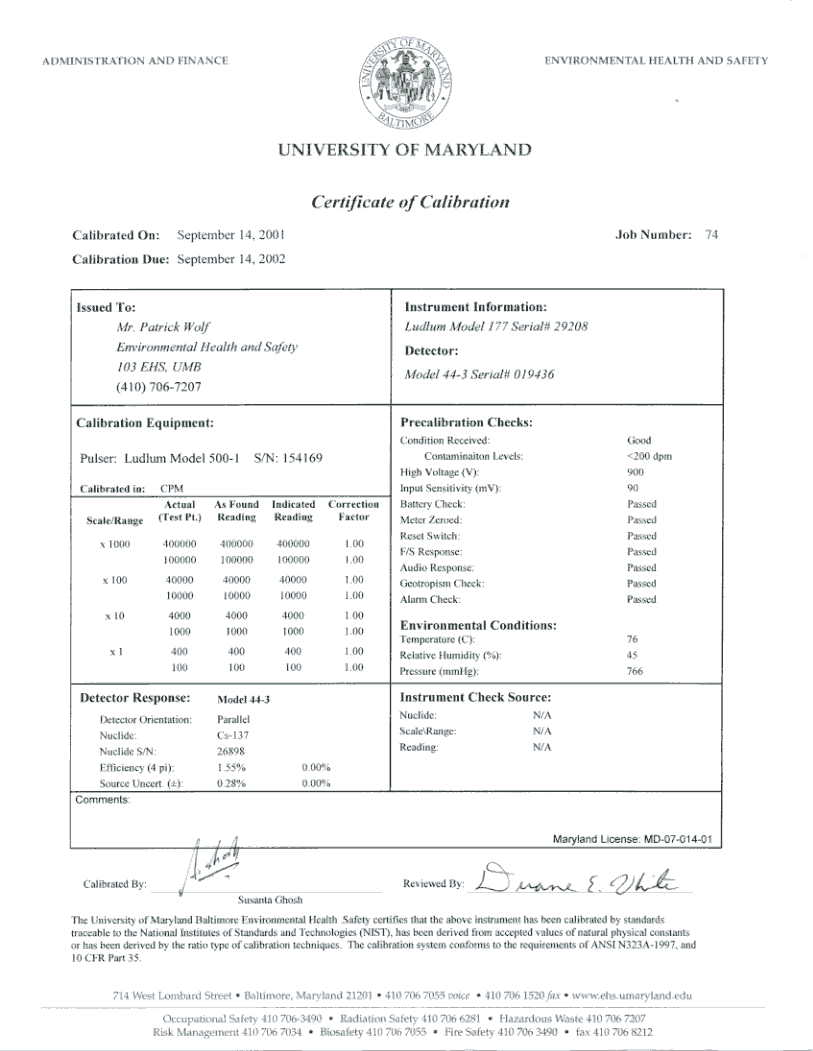 151
Indirect Survey (Quantitative)
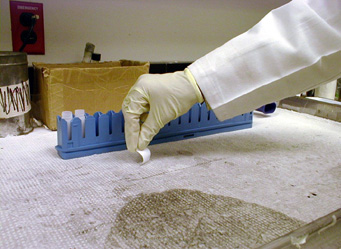 Mandatory:
Once a month**
**no material, no waste, no wipe test required 
Using >1 mCi of P-32
Working with H-3
During clean up of a spill
Recommended:
Before Procedure
After Procedure
152
Indirect Method - Materials
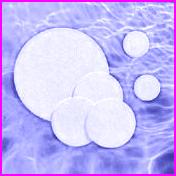 Filter Paper


Q-tip

Vial



Scintillation Cocktail
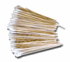 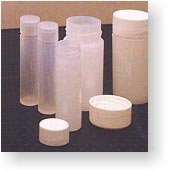 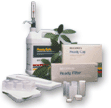 153
Contamination
Disintegrations per minute (DPM)
DPM = Counts per minute/ Efficiency

Action Level = 200 DPM
154
Contamination Survey Results
155
What to do if Action Levels are Exceeded:
Indirect Survey (above 200 dpm):
Recount wipe that is above limits to ensure accurate count.  If results are still elevated then proceed as stated.
Identify area of contamination (increased wipe test reading)
If area is covered, remove contaminated covering and resurvey area.  Decontaminate if still contaminated.
If area/item is uncovered, decontaminate area/item.
Repeat wipe test to ensure that there is no remaining removable contamination.
156
Security
Always ensure that all radioactive materials are locked when laboratory is unattended, or in your line of sight when in use.
157
Lab Postings and Signs
Caution Radioactive Materials Sign
No Eating, Drinking or Smoking Sign
Good Radionuclide Lab Practices
Notice to Employees
Radiation Emergency Procedures
158
Radioactive Materials
Postings
Areas or Rooms
Caution
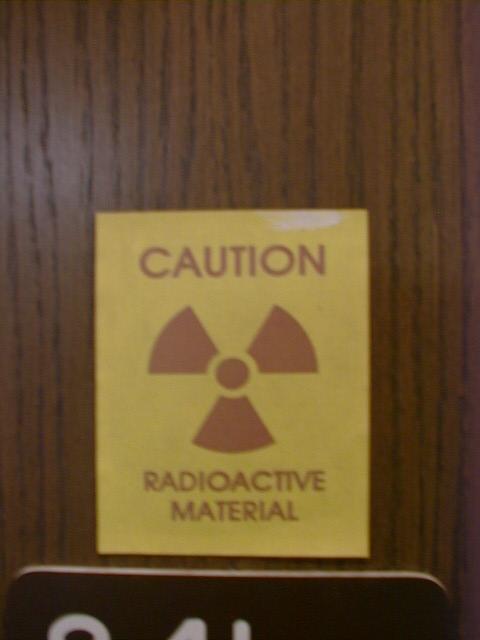 159
160
161
RADIOACTIVE MATERIALS
Labeling
Containers of Licensed Material
Equipment
CAUTION
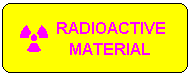 162
Good Lab Practices
163
No Eating, Drinking or Smoking Sign
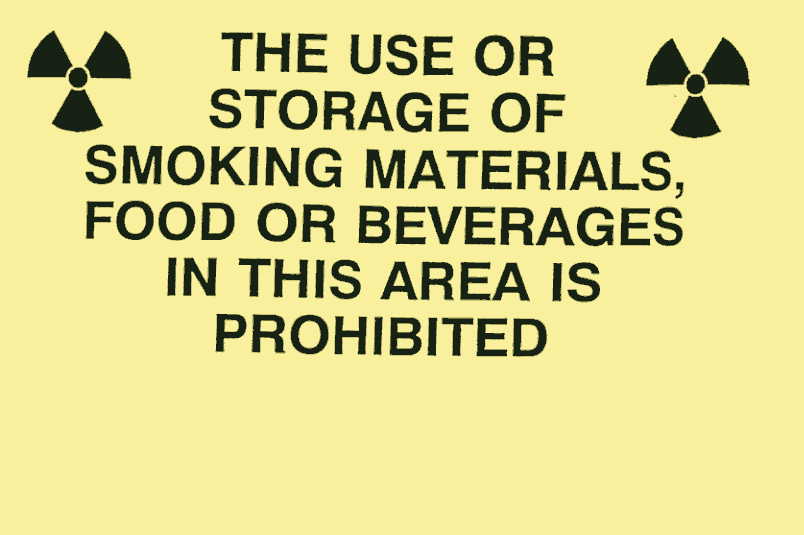 164
Notice to Employees
165
Emergency Procedures
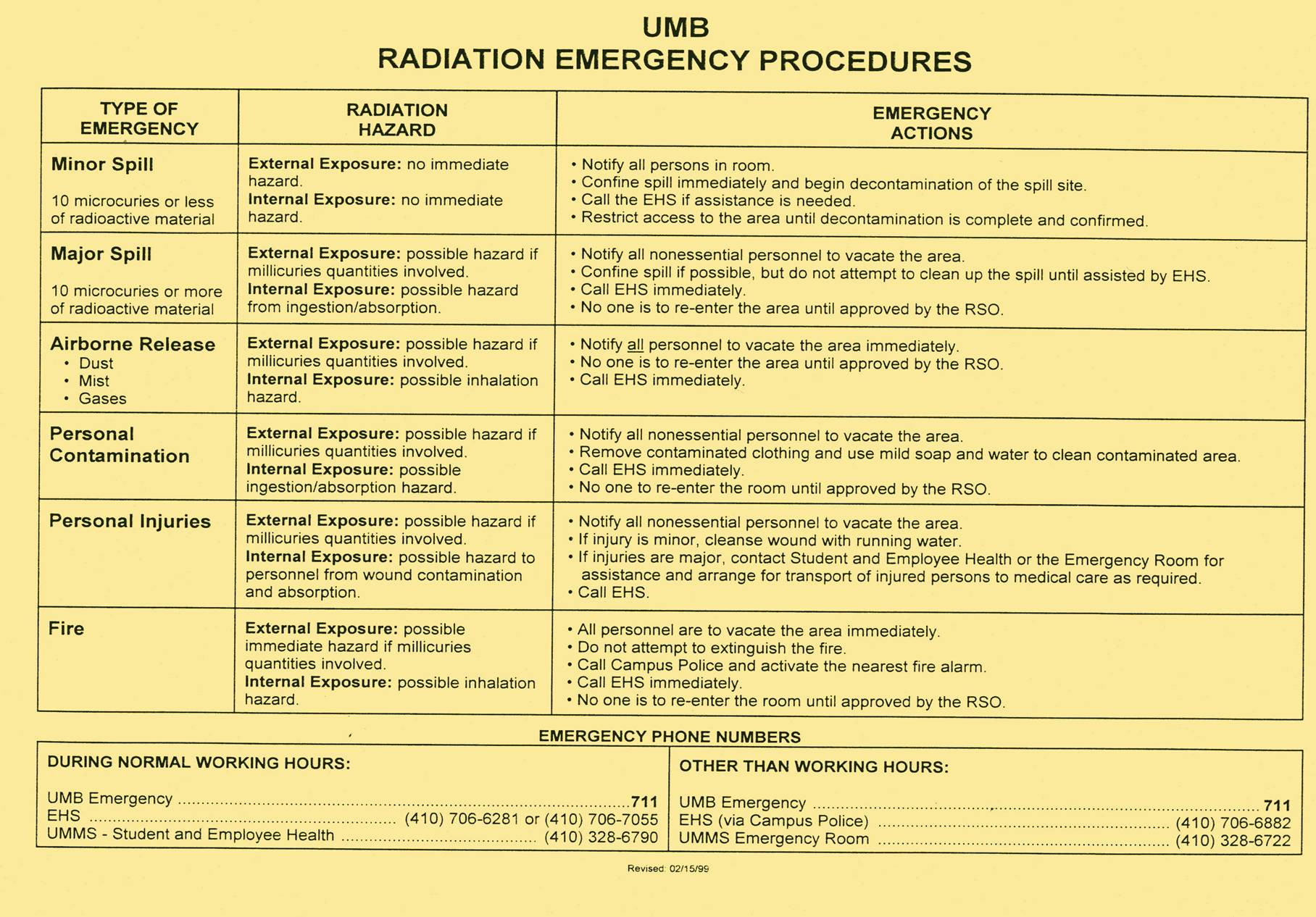 166
Emergency Procedures
167
Inspection Worksheet
168
Supplies Needed to Work with Radioactive Materials
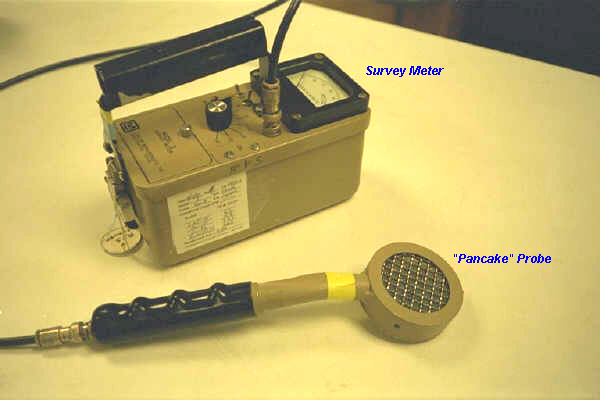 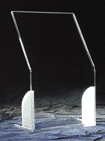 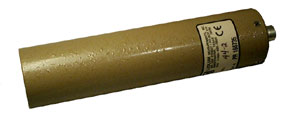 169
Supplies Needed to Work with Radioactive Materials
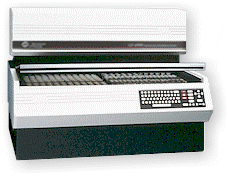 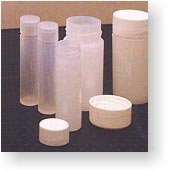 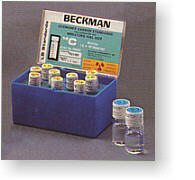 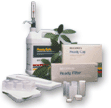 170
Miscellaneous Requirements
171
Lasers
Register lasers with the EHS office by completing an Application For The Possession And Use Of Lasers In Basic Research.
SOP’s must be prepared for Class 3b and/or Class 4 lasers to include a total hazard evaluation that consider all safety measures.
PPE required for the safe operation of each laser must be provided and worn by employees and visitors.
Compliance maintained with ANSI Standard Z136.1 in order to ensure that any exposure to lasers remains below the Maximum Permissible Exposure (MPE) values.
Practical and SOP training must be provided for all users prior to initial operation of a laser.
172
Irradiators
Document the use of self-shielded irradiators in the basic research application so that their use is included on the authorization (Cicero).
All users must undergo FBI finger printing to be deemed Trustworthy & Reliable 
Compliance must be maintained with State of Maryland Regulations .
All users must undergo training to access the irradiators
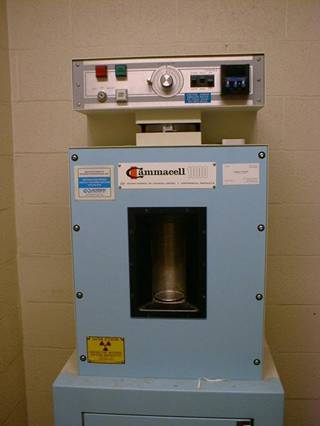 173
Central Iodination Facility (CIF)
Any procedure involving the use of 1 mCi or more of Iodine-125 or 1 Ci or more of H-3 must be conducted in the CIF, 331A HH.
Authorization must specifically have approval for the use of these isotopes and quantities.
Central Iodination Facility Registration Form must be completed at least 24 hours prior to the intended use.
http://www.umaryland.edu/ehs/programs/radiation-safety/forms/ (must have MyEHS account)
Individuals will be required to participate in the bioassay program.
Individuals must attend both Radiation Safety         Training and Iodination Performance Training.
174
Radiation Producing Machines
Register machines with the EHS office by completing an application.
All machines must be registered with MDE. Failure to register machines can lead to fines from MDE 
Periodic inspections will be conducted by the Radiation Safety Office.
Inspections will be performed by a Private State Inspector once every three years.
The radiation safety office requires a complete list of machine users
All users must undergo training.
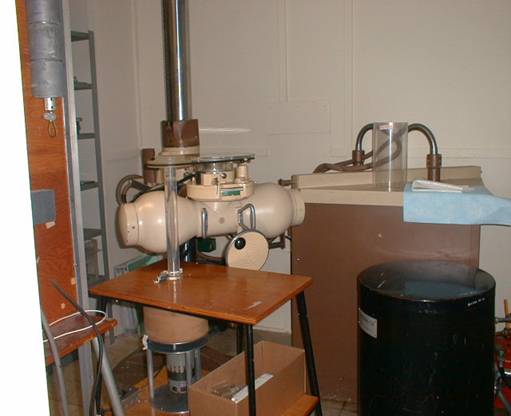 175
Animal Facilities
Animal facilities should be indicated in the basic research application
Necropsy
Presents both contamination and irradiation hazards
Procedures for sample collection and waste disposal should be followed
Irradiation
Implement time, distance and shielding
Personnel monitoring devices should be used
Use of mechanical restraining devices
176
Emergency Response
What to Do If There Is An Emergency
177
Minor Spills
Spills with 10 uCi or less of radioactive material.
Remove gloves.
Wash hands if they were contaminated from the spill.  
Put on clean gloves.
Cover liquid spill with absorbent material.
Restrict traffic to the area.
Monitor everyone before they leave the area.
Notify the RSO.
Decontaminate.
178
Major Spills
Spills of 10 uCi or more of radioactive material
Notify all personnel to vacate the area and monitor them before they leave
Call EHS immediately
Confine the spill if possible, DO NOT attempt to clean up the spill until assisted by EHS
NO ONE IS TO RE-ENTER THE AREA UNTIL APPROVED BY THE RSO.
179
Decontamination
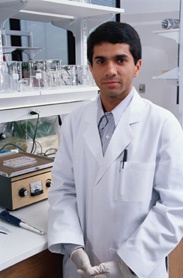 Personnel	


				
				   Facility




	Equipment
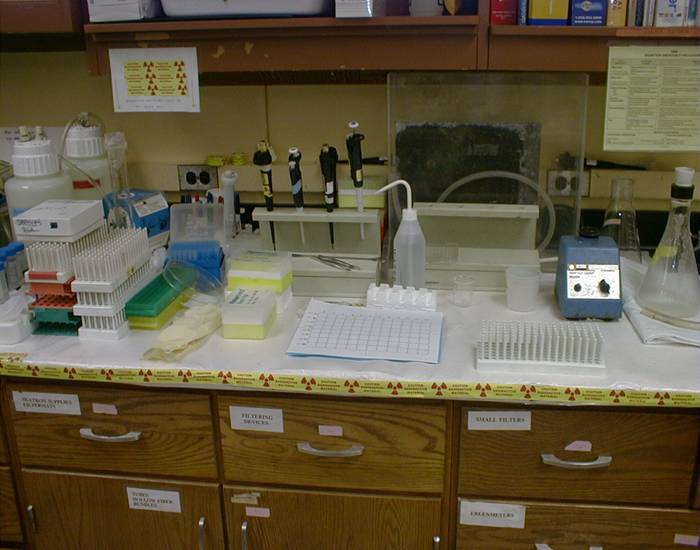 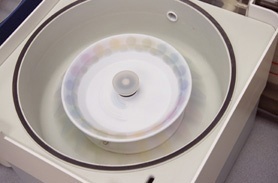 180
Proper Lab Set-up
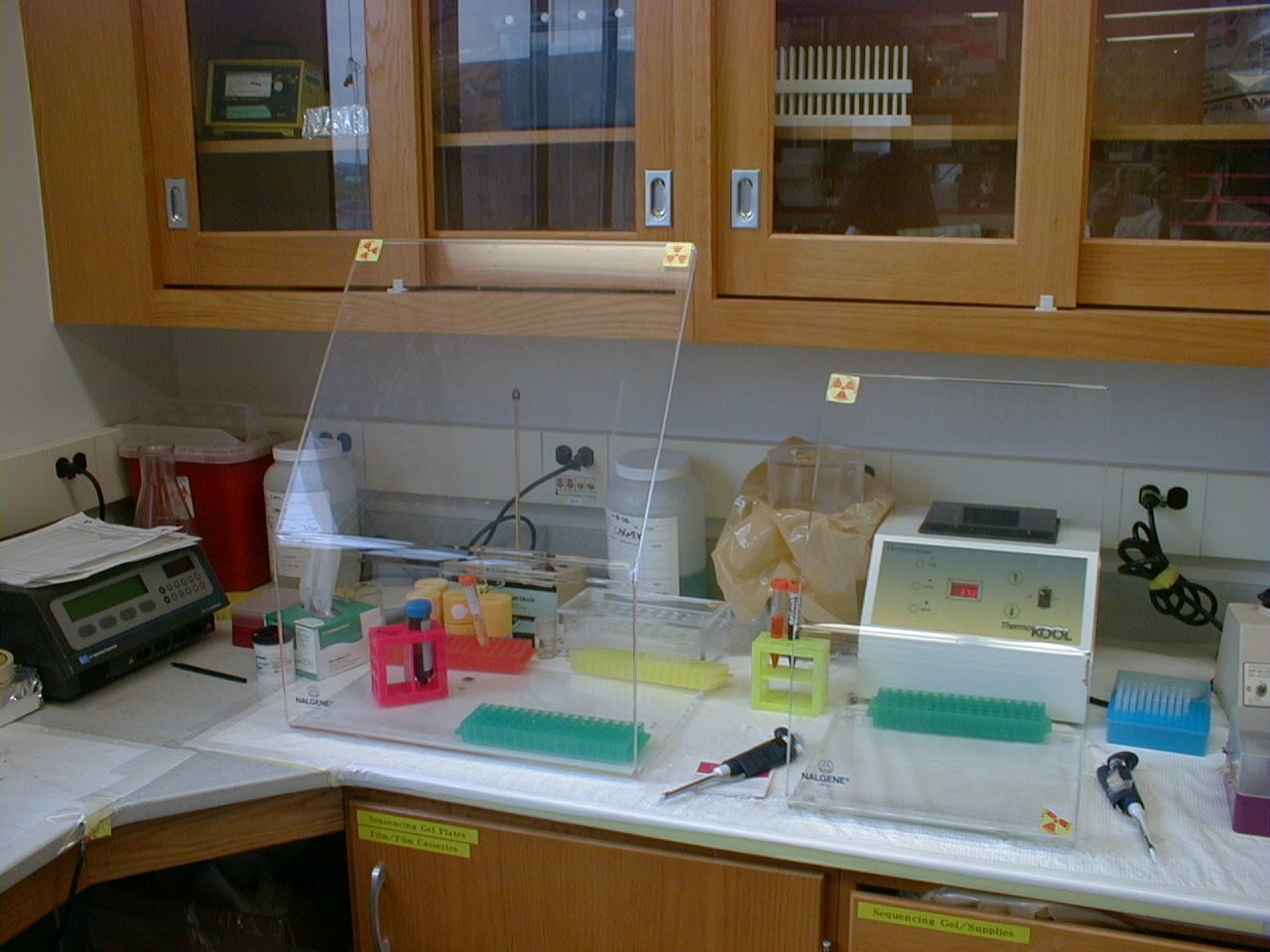 181
Proper Lab Set-up
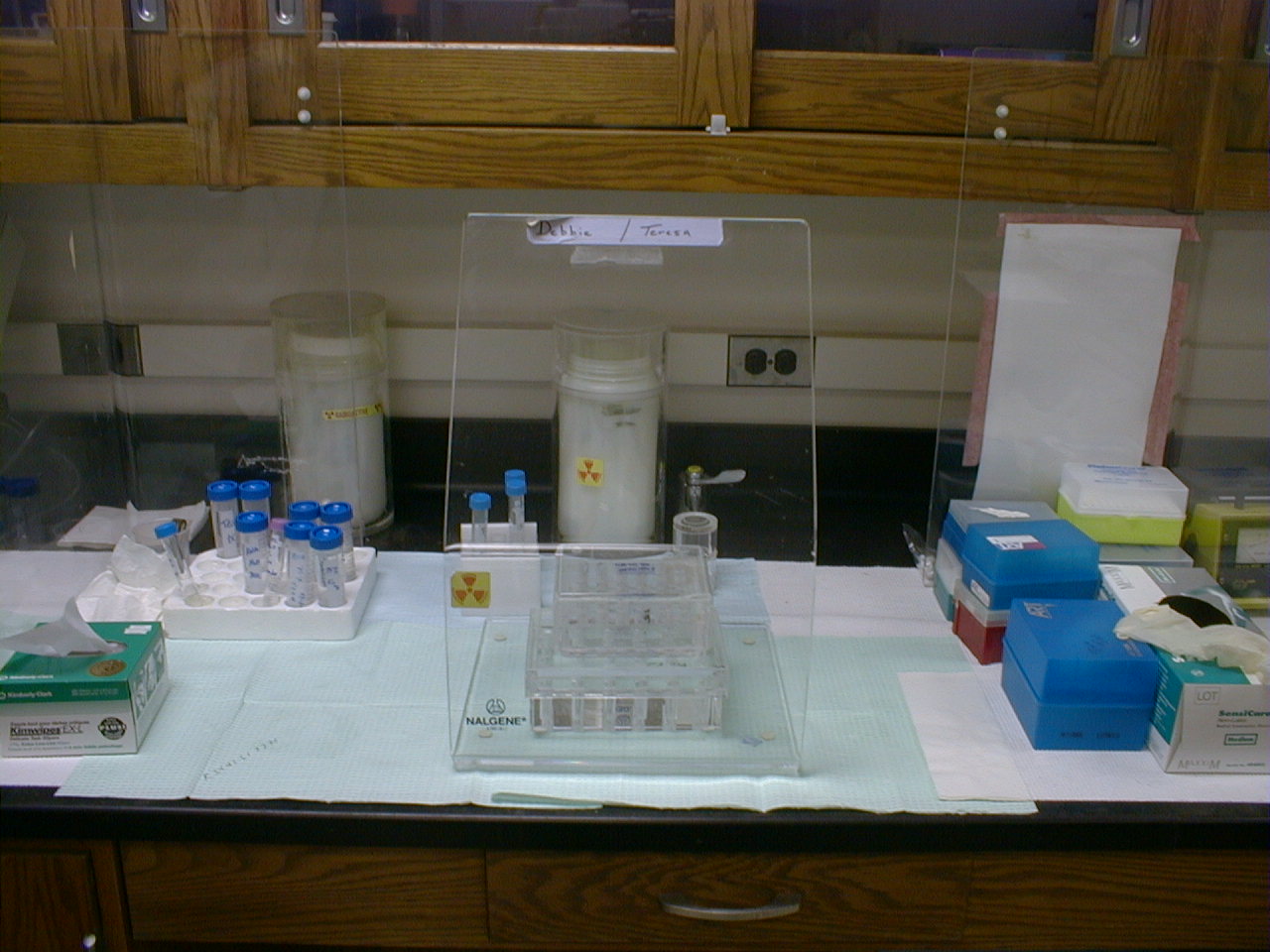 182
Proper Lab Set-up
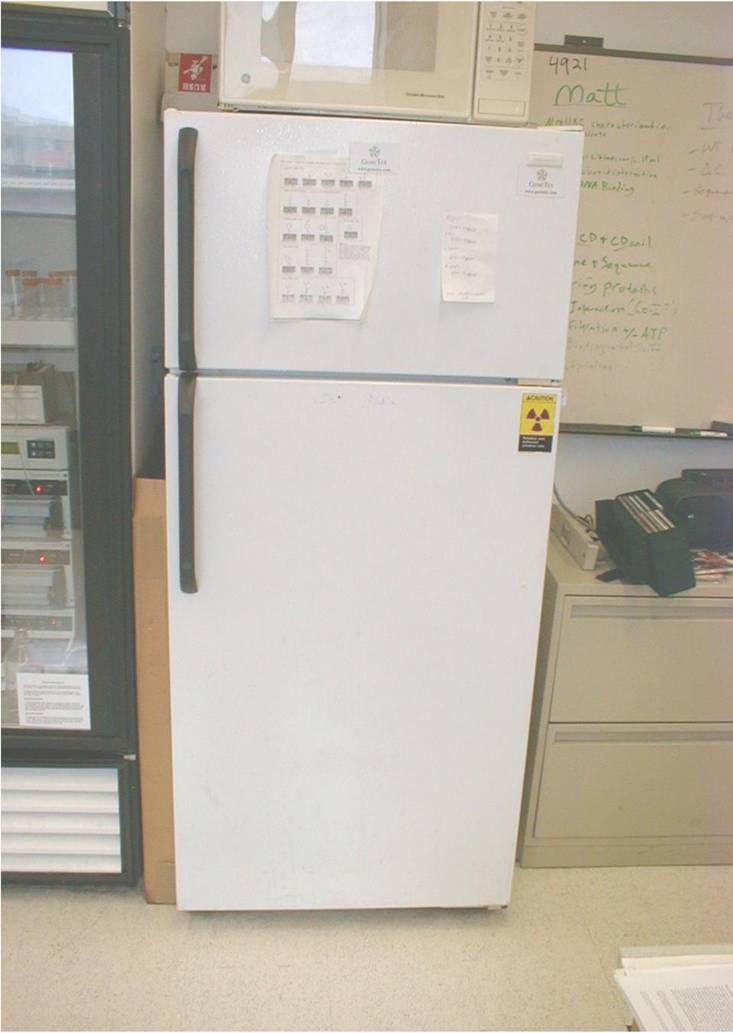 183
Proper Lab Set-up
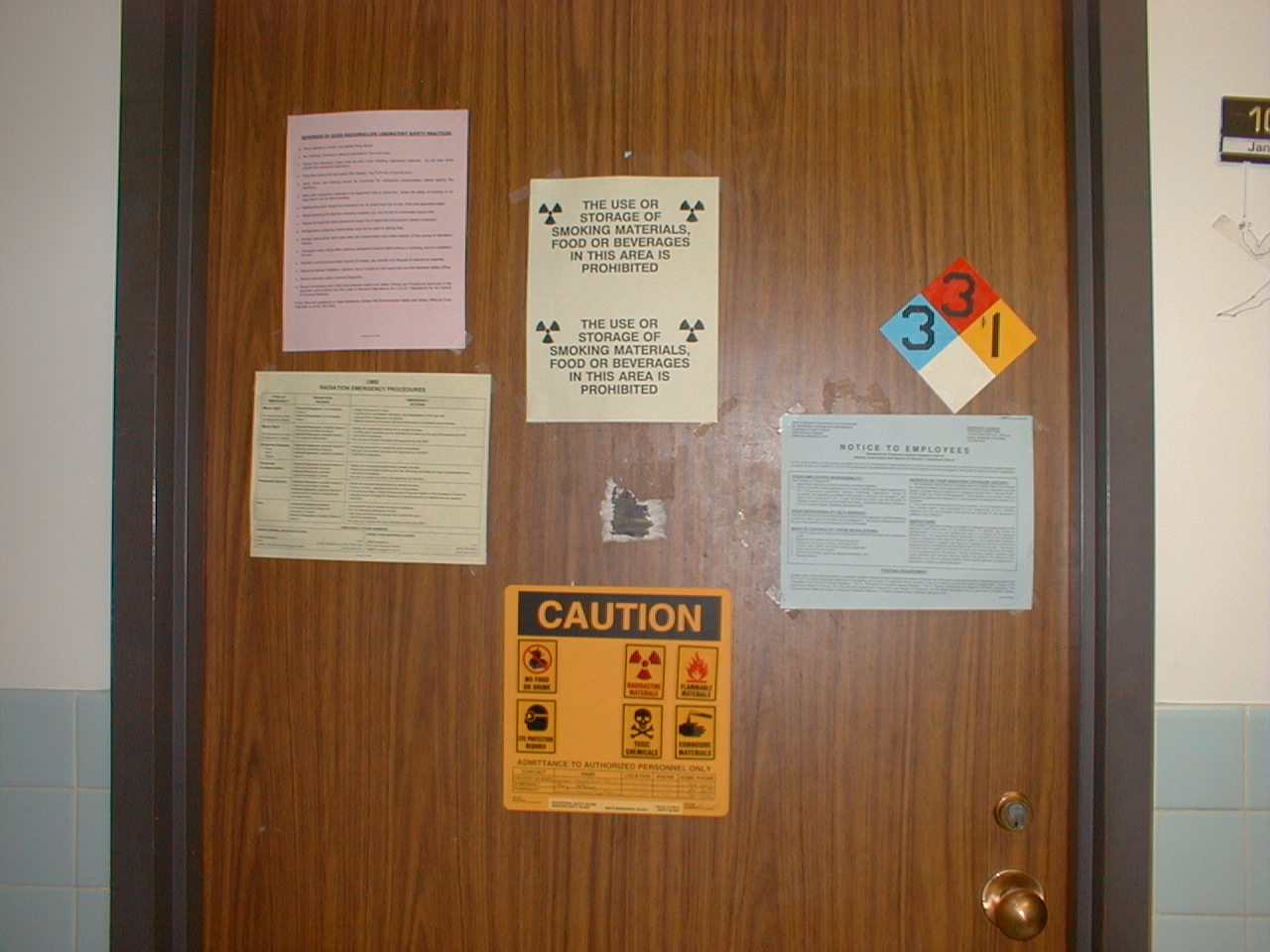 184
Proper Lab Set-up
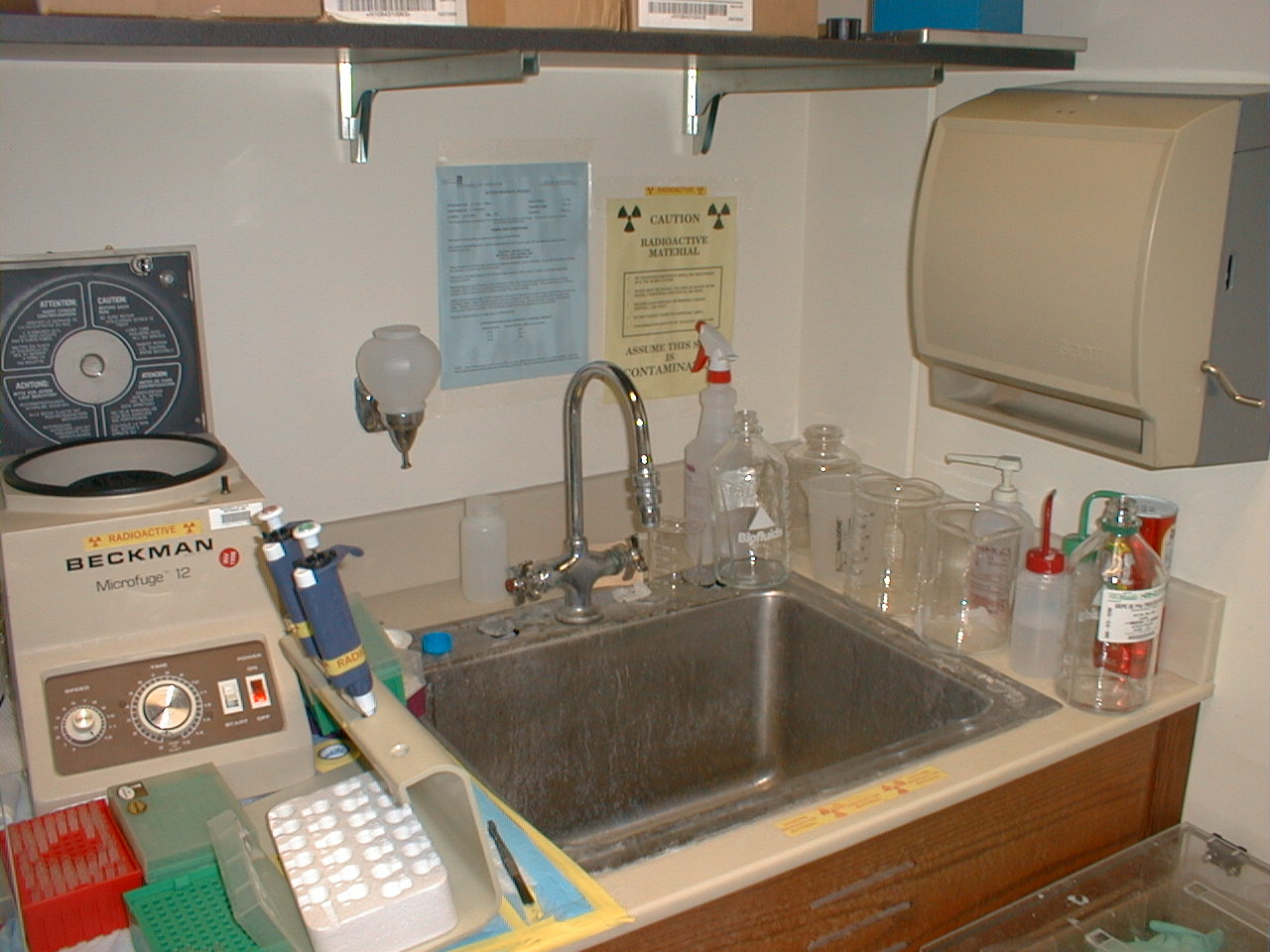 185
What’s wrong with this picture?
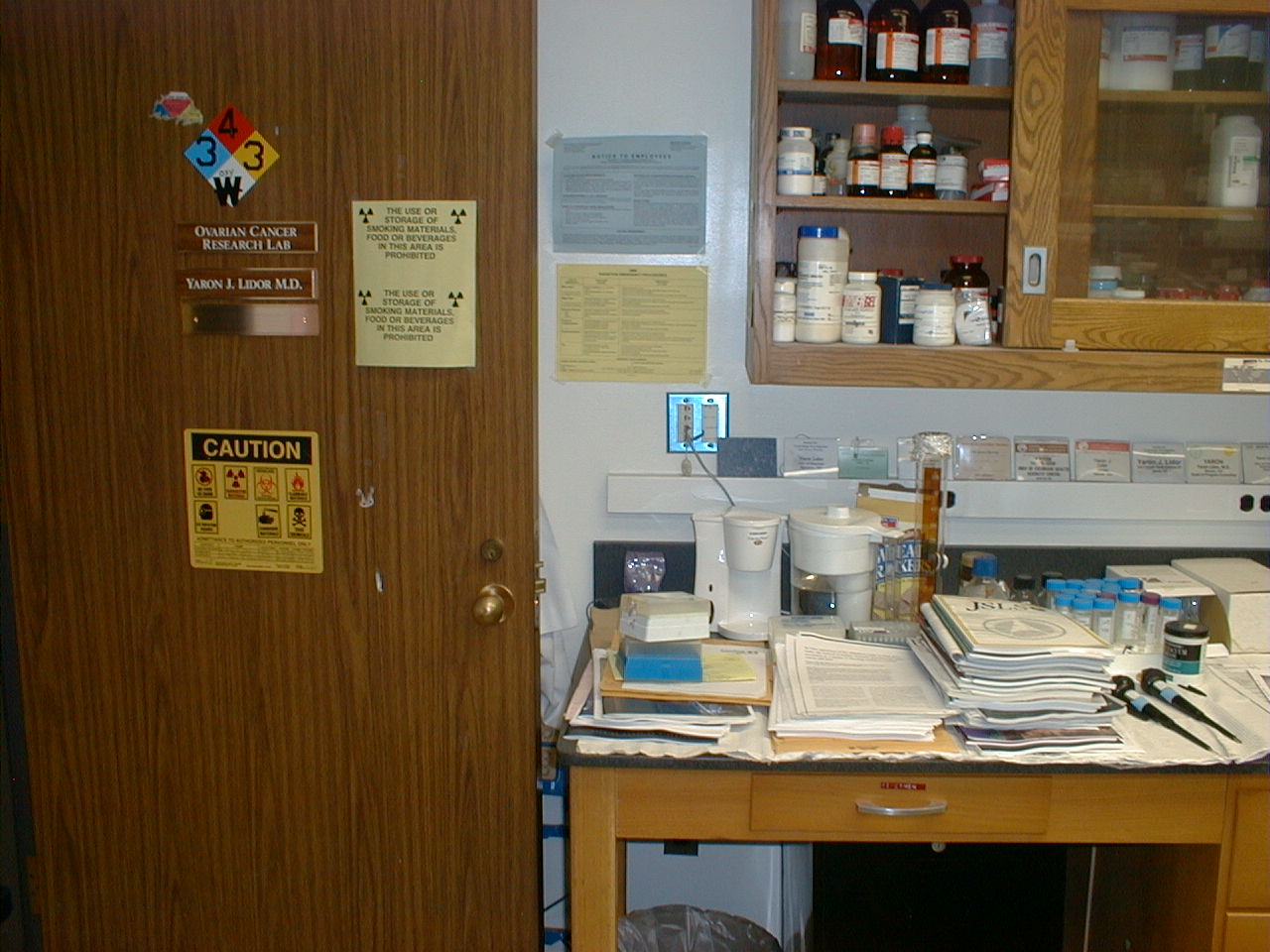 186
What’s wrong with this picture?
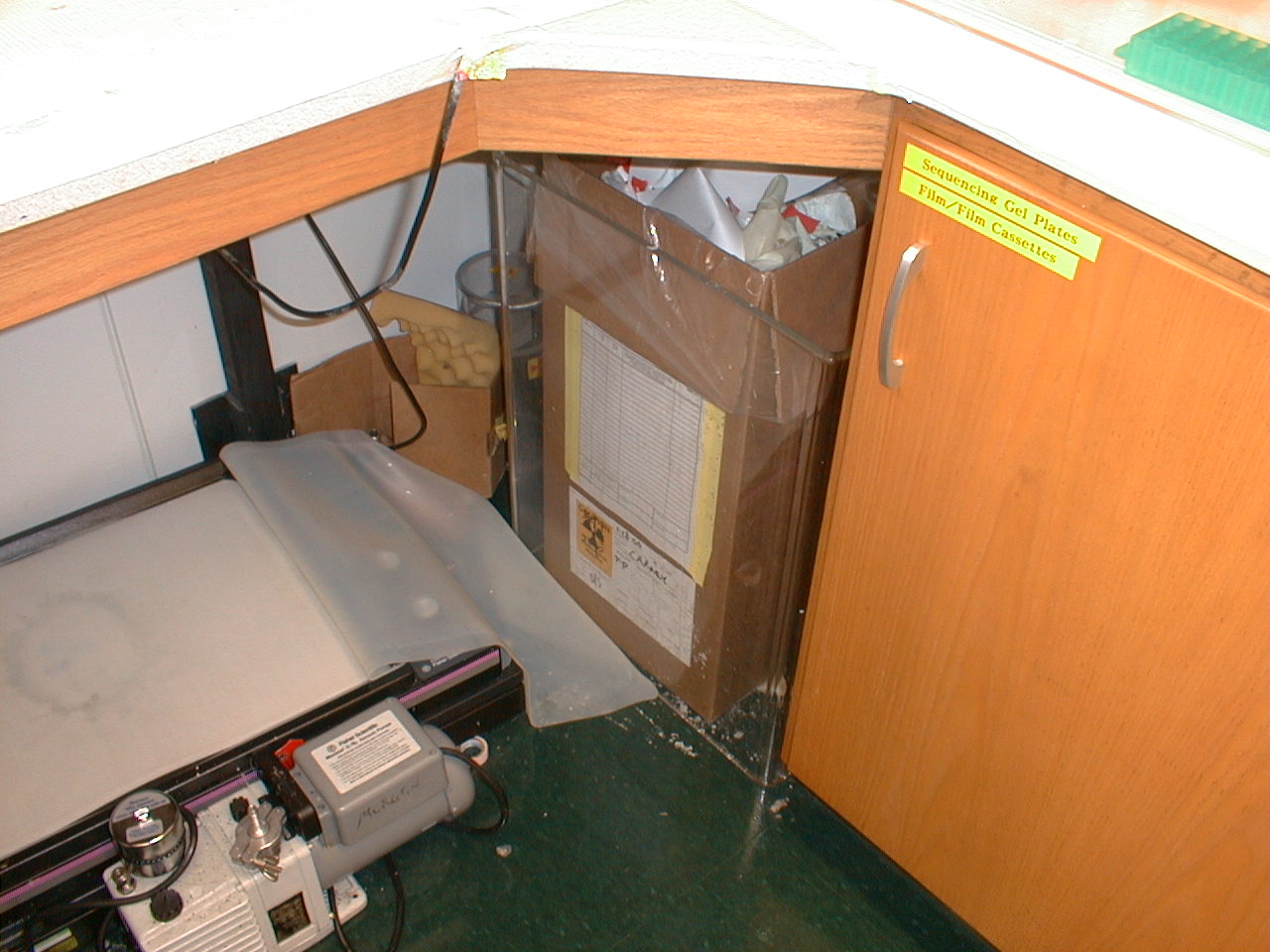 187
What’s wrong with this picture?
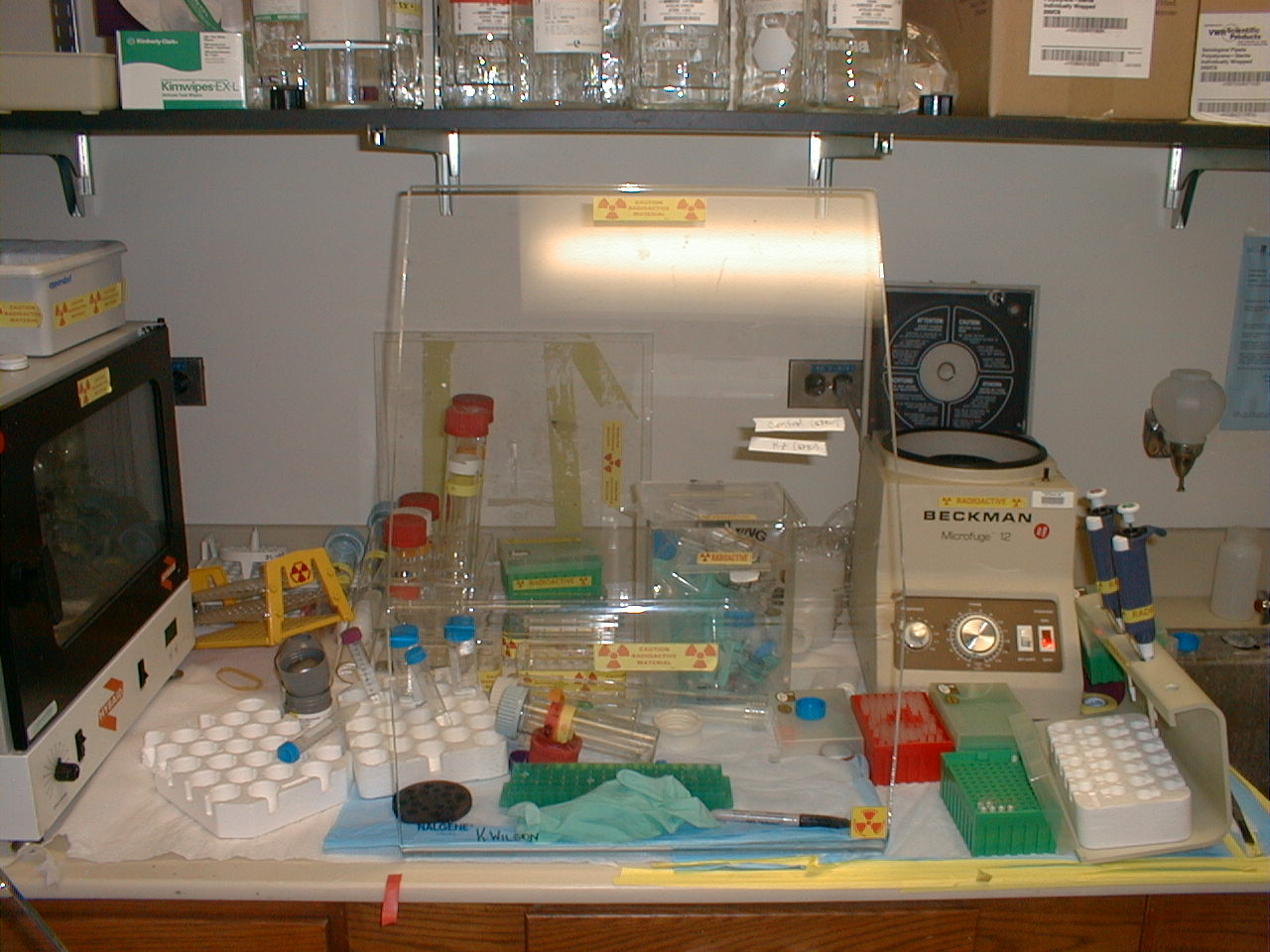 188
What’s wrong with this picture?
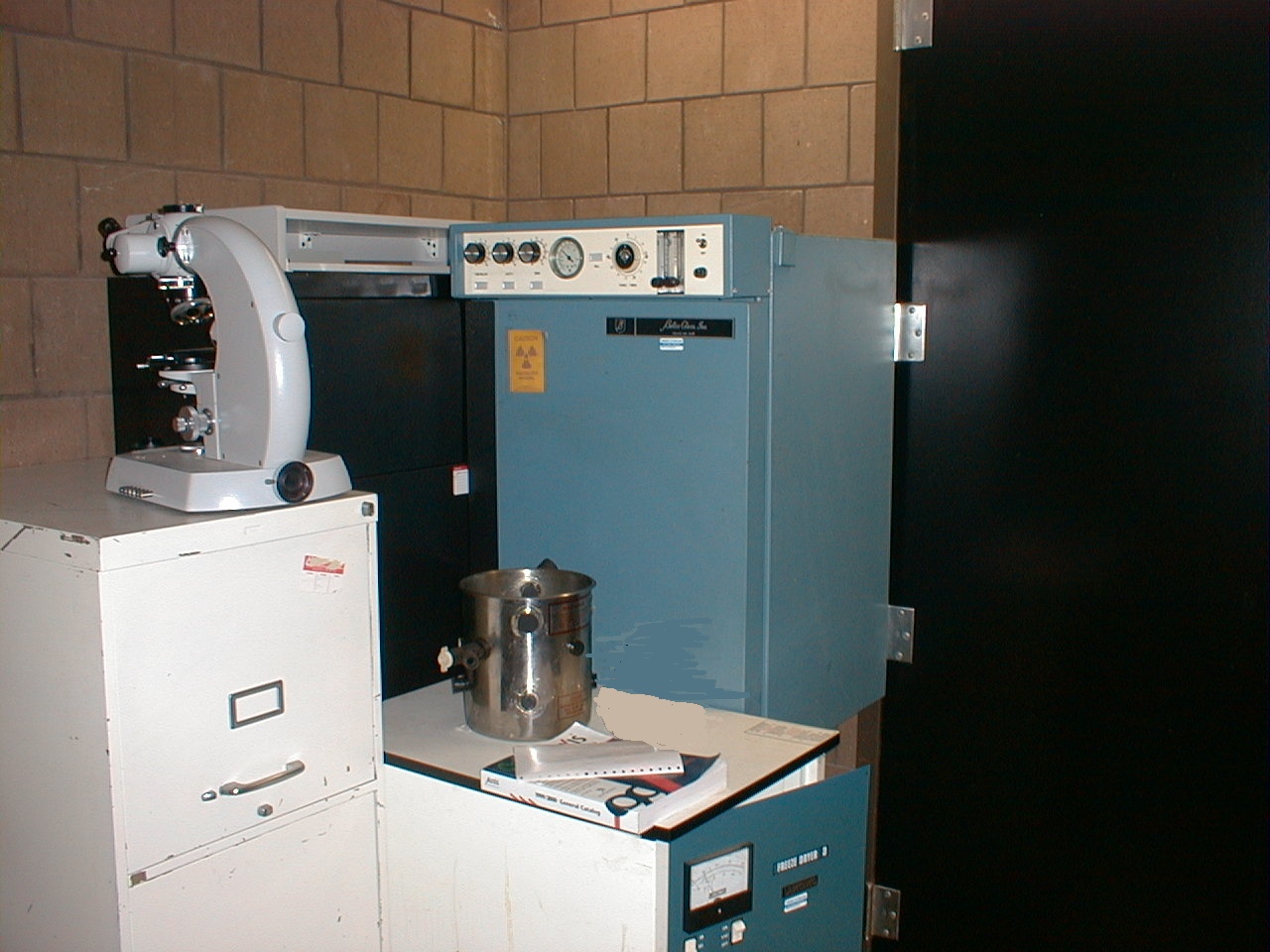 189
Radioactive Waste Containers -- Use and Disposal Guidelines
Operations Division
Environmental Health and Safety
University of Maryland, Baltimore
190
Section 1The Radioactive Waste Forms
191
Caution Radioactive Material (CRAM) Label
Log Sheet
(Also Available Online)
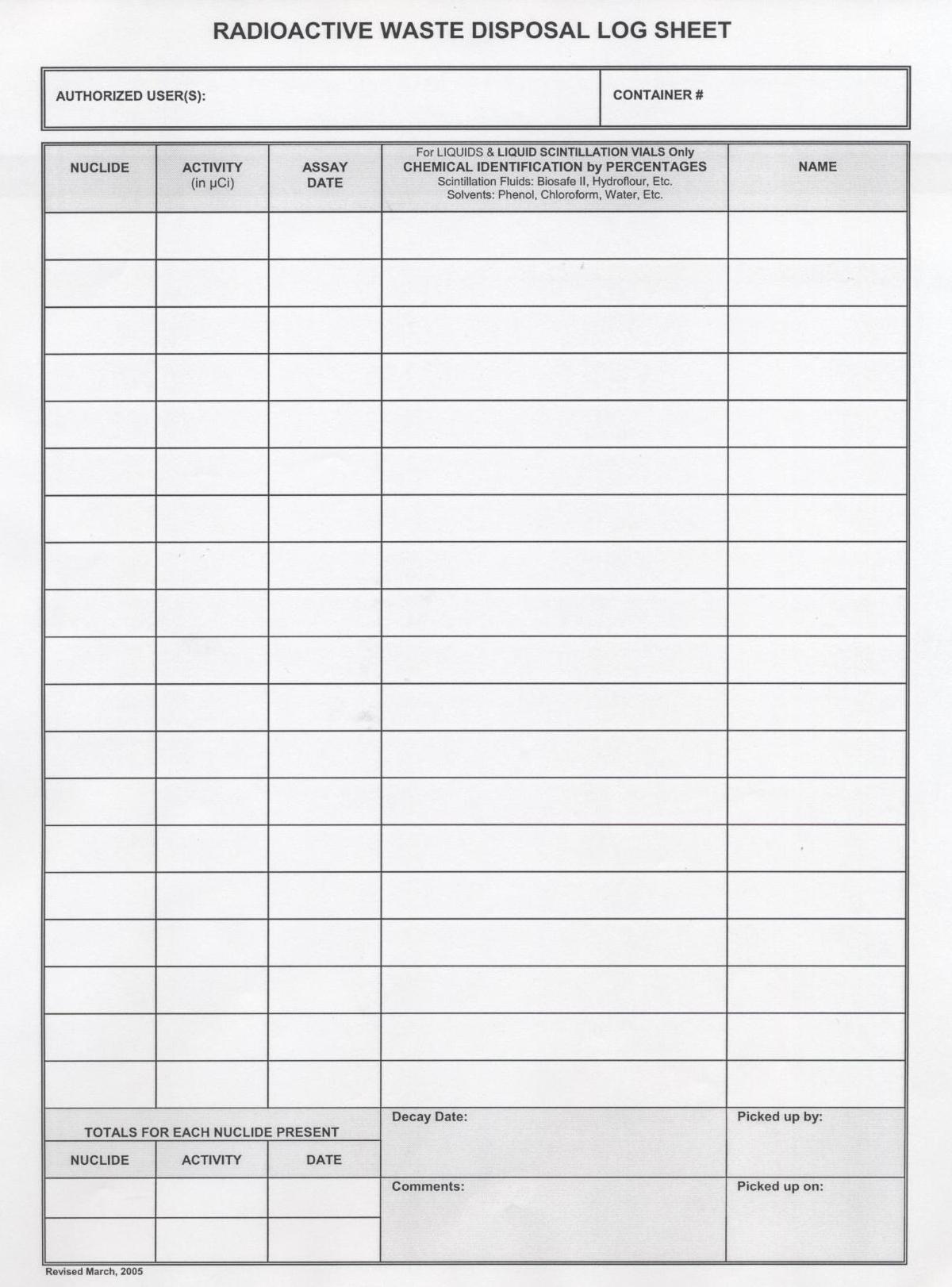 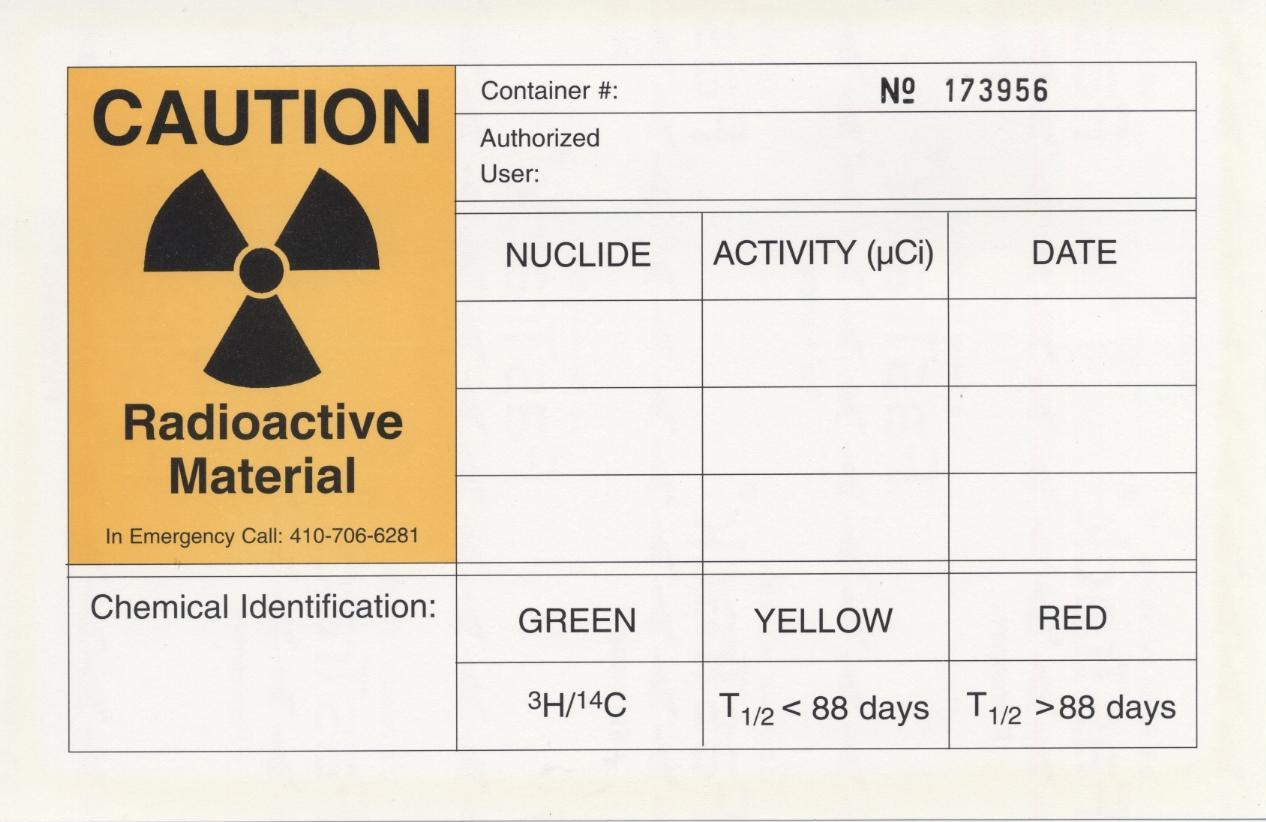 192
Use the Log Sheet to record every addition to the waste container.

List chemicals by name and percentage for liquids & LSVs.

Do not use formulae or abbreviations.
193
CRAM Label
CRAM Labels are to be filled out when containers are full, prior to EHS pickup.
194
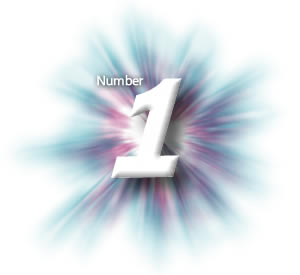 Q: What is the #1 Violation during Laboratory Audits?A: Improper labeling of radioactive waste containers!  To reduce the number of violations, follow these simple guidelines:
1) Every addition to the waste container must be logged.  Record each nuclide, activity, assay date, chemical (for liquids and LSVs), and your initials on the log sheet.
2) When the container is full, seal and close the container.  Complete the “Caution Radioactive Material” label using the log sheet.  List activities for each nuclide separately.  The last addition will be the assay date recorded.

3) Contact EHS for waste removal, and replacement containers.
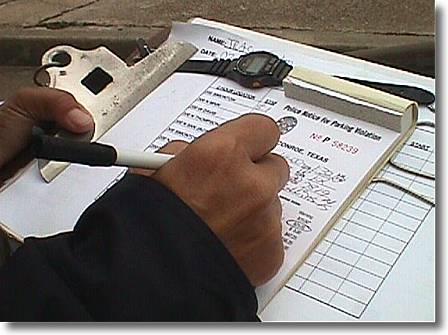 195
Correct CRAM Labels
Chemical Identification should reflect brand name of scintillation cocktail or, if a solution, chemical percentages.  Do not use abbreviations.
Use the log sheet and total the activity.  Write the isotope, total activity and the last date waste was added on to the CRAM label.
196
Incorrect CRAM Labels
This CRAM label is being used as a log sheet
Nothing was written to identify the nuclide, activity, or assay date of the waste.
The liquid has not been identified i.e. water.
The Liquid has been identified using an abbreviation for ethanol.
197
Section 2The Radioactive Waste Containers
198
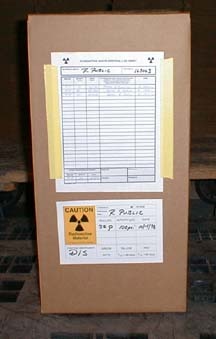 Dry Solid Box
Place only dry solids into this box. 
No liquids, lead pigs, sharps, or hazardous chemicals. 
Bags must be closed and sealed inside the boxes.
Full boxes must be closed and sealed with 2-inch packing tape.
199
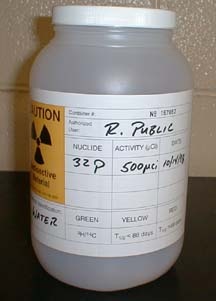 1 gallon Liquid Jar
Use for liquids, or small quantities of dry solids. 
Do not mix liquids and dry solids in the same jar. 
Please remove the log sheet from the inside of the container before adding liquids. 
Keep container closed at all times.
200
5 gallon Liquid Pail“ Closed-top pail ”
Use for liquids.
Do not overfill.  Leave 3” of head space at the top of the pail.
Keep container closed at all times.
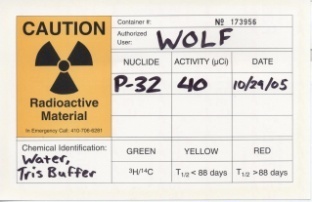 201
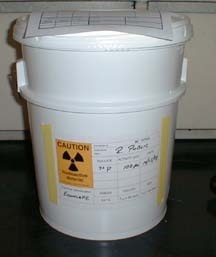 5 gallon LSV Pail“ Open-top Pail ”
Use for liquid scintillation vials (LSVs).
Bags must be closed and sealed inside the pail.
Do not overfill.
202
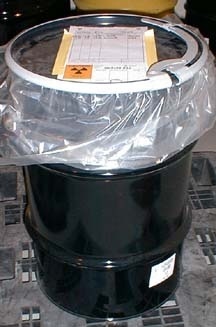 30 gallon LSV Drum
Use only for liquid scintillation vials.
Bags must be closed and sealed inside the drum.
203
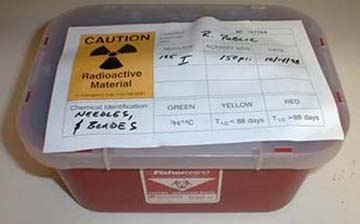 Sharps Container
Use for contaminated needles, razor blades and other sharps. 
EHS does not provide sharps containers. 
We will provide you with a CRAM label.
204
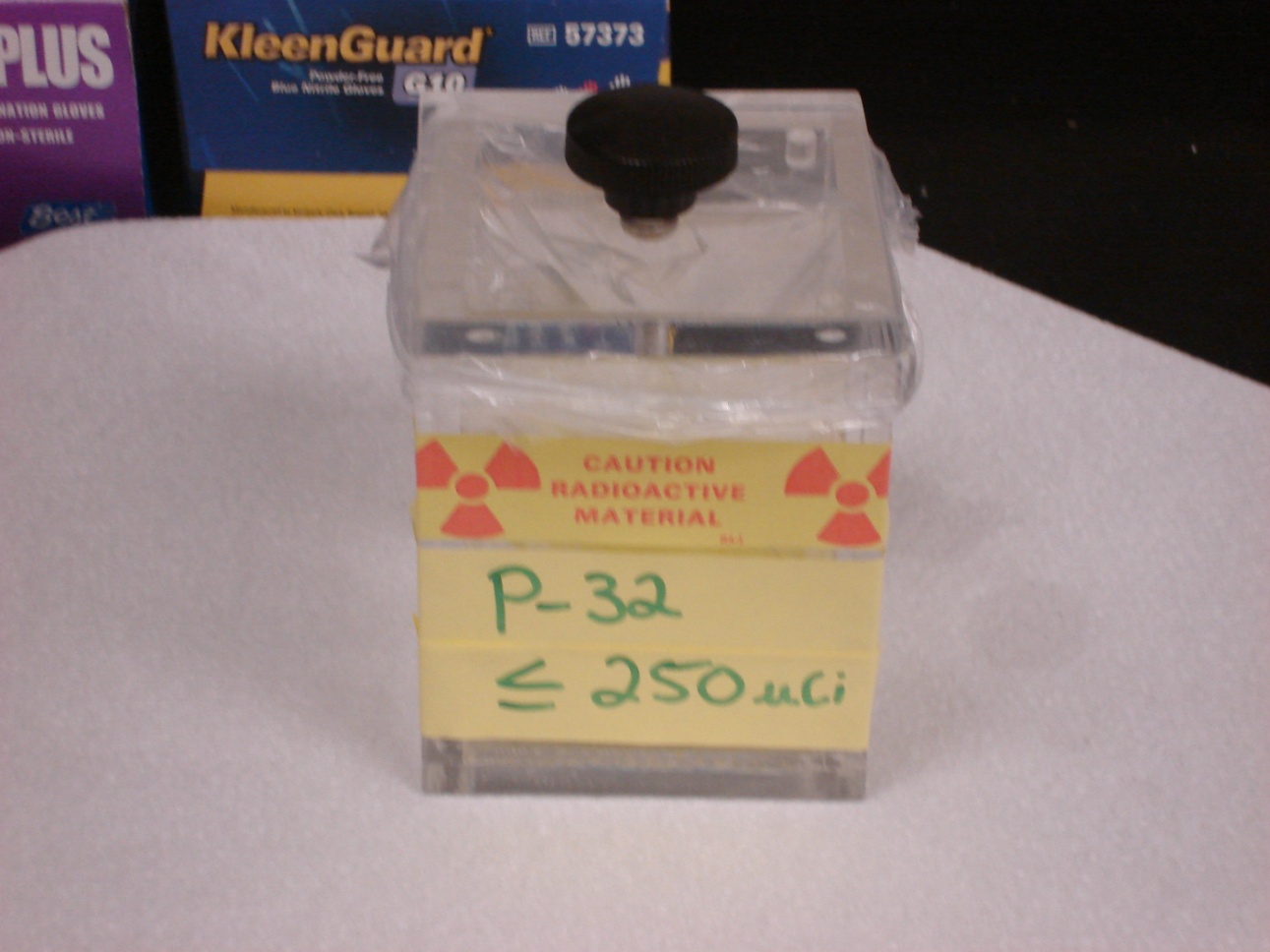 Temporary Waste Storage
Labeled “Caution – Radioactive Material”

Labeled with Nuclide

Labeled with
Maximum Activity (uCi)

Emptied after each day/experiment
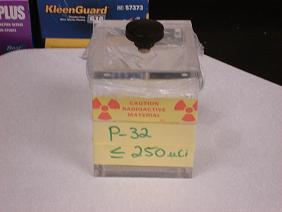 205
Radioactive Animals
Animals euthanized after being injected with radioactive materials must be sealed in a plastic bag, and put in a freezer before contacting EHS.

Attach a CRAM label and record the isotope, activity, and assay date.  We can provide you with extra CRAM labels.

Specify that animal carcasses are being picked up on the pick-up request.
206
Mixing Isotopes / Nuclides
Only C-14 and H-3 may be mixed in the same container.

All other Isotopes / Nuclides must have a separate radioactive waste container.

No other nuclides may be mixed together without prior approval from EHS.
207
Plastic Pigs, Lead Pigs & Source Vials
Plastic Pigs					       Lead-Lined Plastic Pigs
Open the pig and place two halves into the Dry Solid Waste.
Turn in separately  for disposal.  Do not place in with the Dry Solid Waste.  Lead is an EPA regulated hazardous waste.
Lead Pigs
Plastic Pigs
Source Vials - Estimate the remaining activity of a used source vial.  Place the source vial into the dry solid container.  Record this on the log sheet.
208
Mixed Waste
Mixed wastes are radioactive wastes that contain a chemical(s) that are regulated by the EPA.

Examples of mixed wastes are:

50% Methanol aqueous solution, containing 250 Ci of P-32.

Chromic Acid, containing 500 Ci H-3.

Hazardous Liquid Scintillation Cocktails, contaminated with H-3.
209
Management of Mixed Waste
Mixed wastes are difficult and expensive to manage because of half lives, conflicting state and federal regulations, and a scarcity of permitted facilities.

There may be no disposal options for certain mixed wastes.

Feel free to call the EMD at 6-7055 for suggestions on minimization of mixed waste production.

A list of EPA regulated chemicals can be found on the EHS website.
210
Use of Non-Regulated Scintillation Cocktails
Use only scintillation cocktails that are non-EPA regulated.
The column on the left lists non-EPA regulated  cocktail manufacturers, brand-names, and phone #’s.
EHS does not advocate any one brand or manufacturer over another.
The right column lists EPA regulated cocktails.
This sheet is found in the rear of the training booklet.
211
Equipment Clearances
Liquid scintillation counters contain a source (usually Cs-137)

The source MUST be removed before disposal

MAKE SURE THE MACHINE IS NOT SHARED BY OTHER PIs!!

Equipment not containing sources must be decontaminated.  Will be checked by EHS (i.e. refrigerator used for RAM storage)

Contact EHS by phone or email to request an equipment clearance
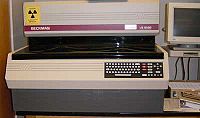 212
Section 3How to request an EHS pickup and replacement containers.
213
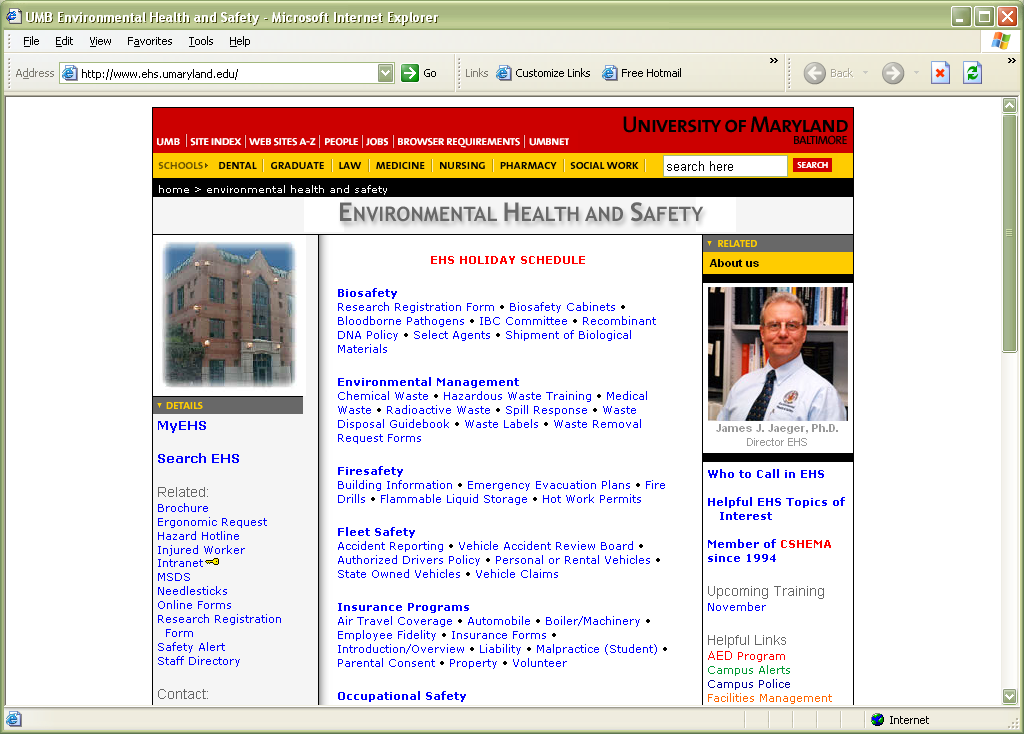 214
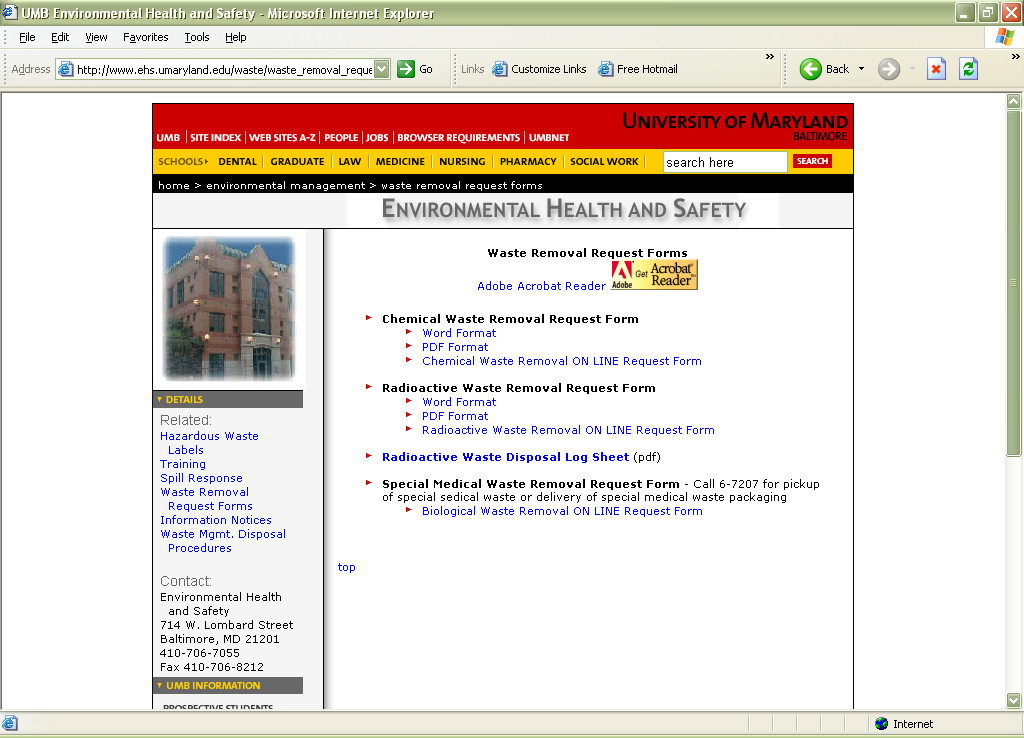 215
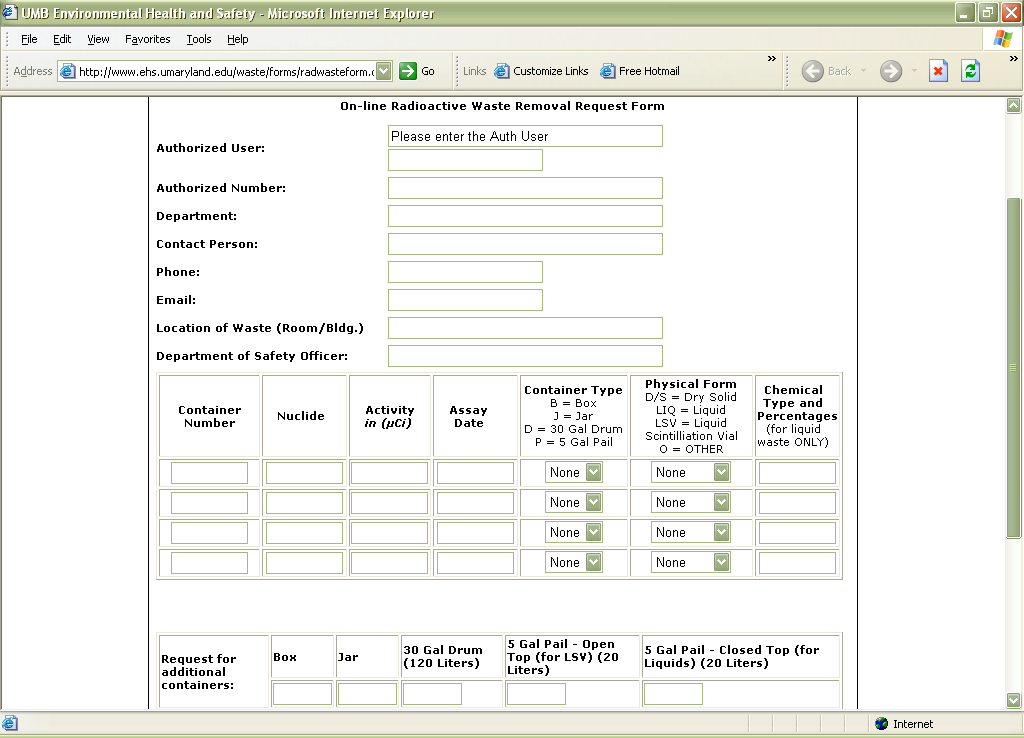 216
Pickup Turn Around Time
EHS pickups are regularly completed within 3 business days

Please contact EHS @ 6-7055 if your pickup has not been completed within 3 days

Pickups for labs located off of the UMB campus are completed once a week
217
Remember Three Things:
Full radioactive containers must have a completed CRAM label attached.

Do not overfill containers. Full containers must be tightly closed / taped prior to EHS pickup.

We are here to help. Please give us a call with any questions or concerns. 410-706-7055
218
To ensure proper credit:

1) Sign in.  Print name legibly.

2) Complete a ‘Radiation Worker Registration Form’, via:
		www.ehs.umaryland.edu

3) Complete online exam via MyEHS > Online Training > Radiation Safety.
		Two weeks from today – 70%
219
Any Questions?
Thank you for attending the training.
220